Thanh Yến Trần 0967 255 149 zalo/ FB https://www.facebook.com/thanhyentrananhngutaymy/
UNIT 1 THIS IS YOUR DOLL.
Lesson 3: Song
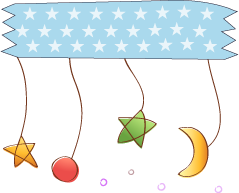 WARMER
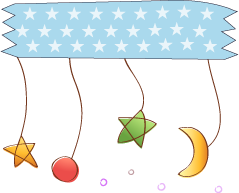 REVIEW
me
my
This is _____ ball.
my
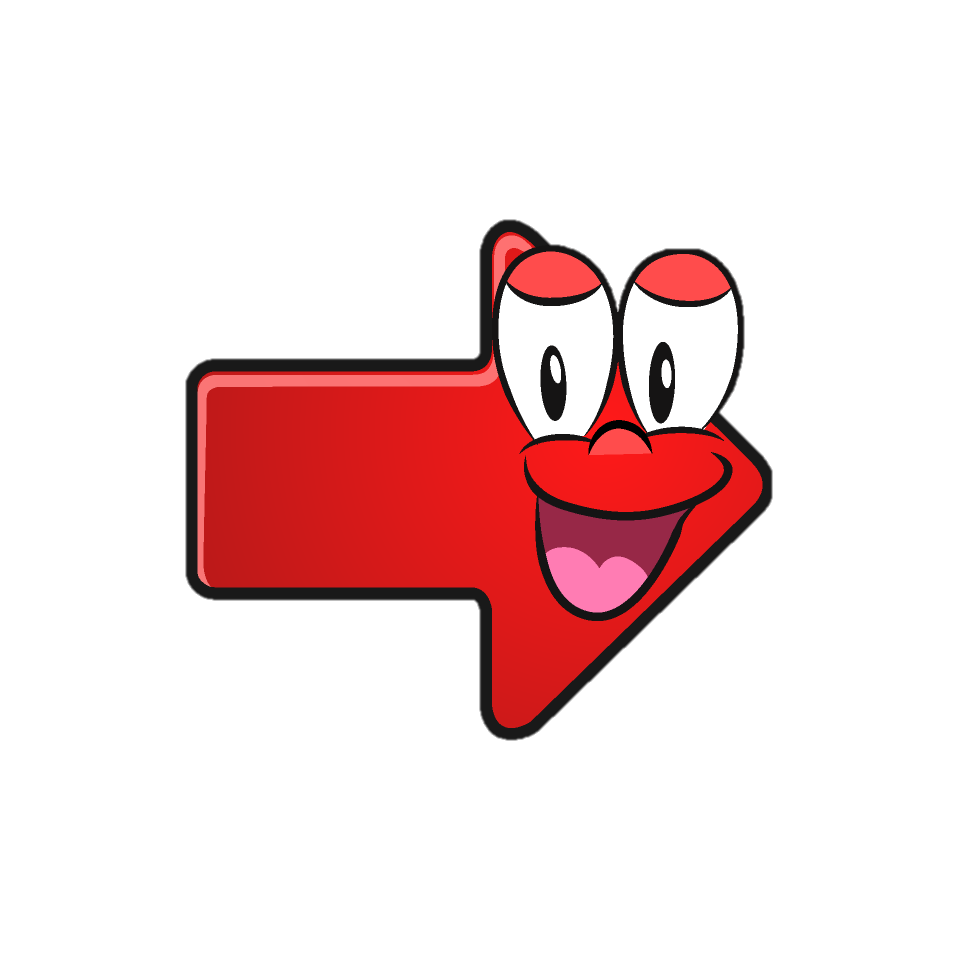 [Speaker Notes: Thanh Yến Trần 0967 255 149 zalo/ FB https://www.facebook.com/thanhyentrananhngutaymy/]
car
cat
This is my _______
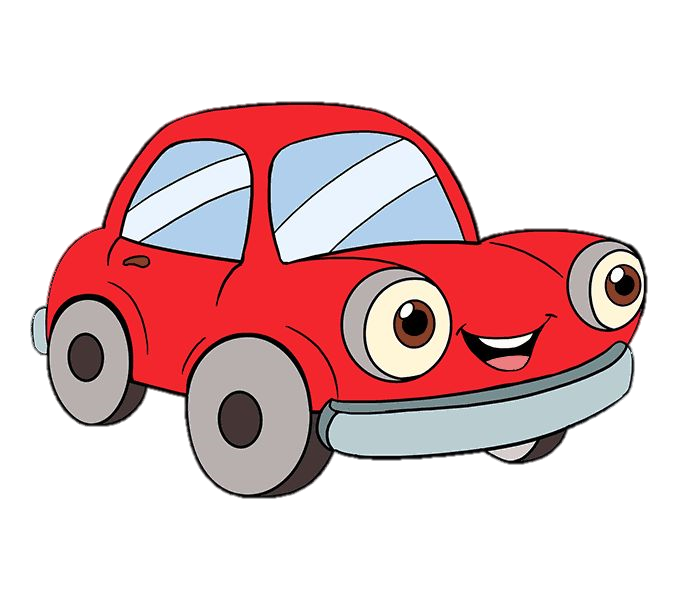 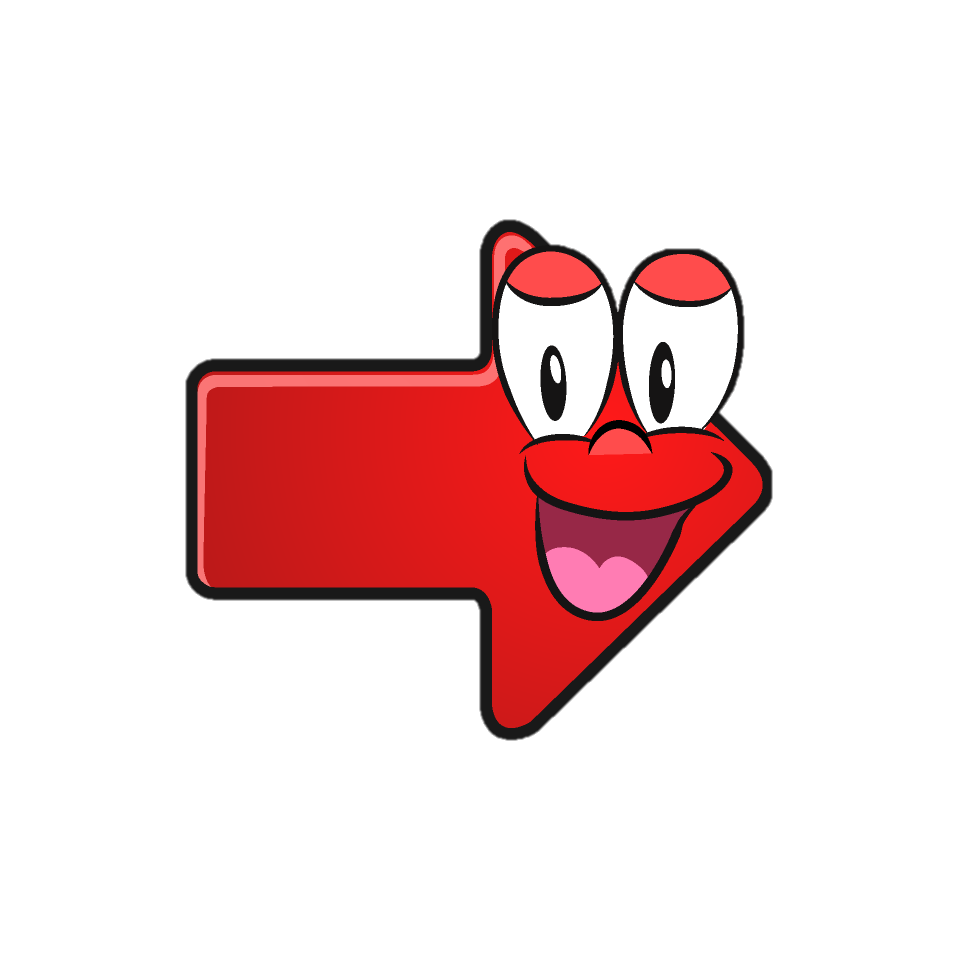 My
Your
I have a desk. ____ desk is big.
My
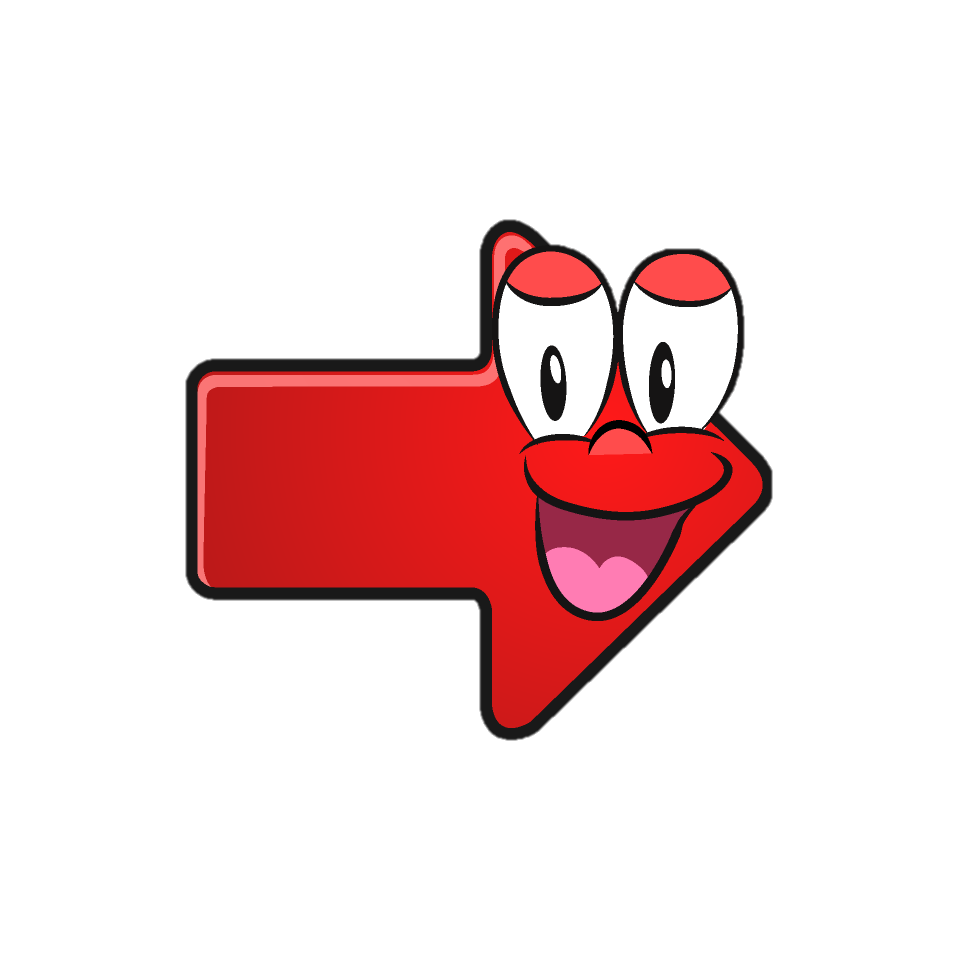 am
is
My car ____ blue.
is
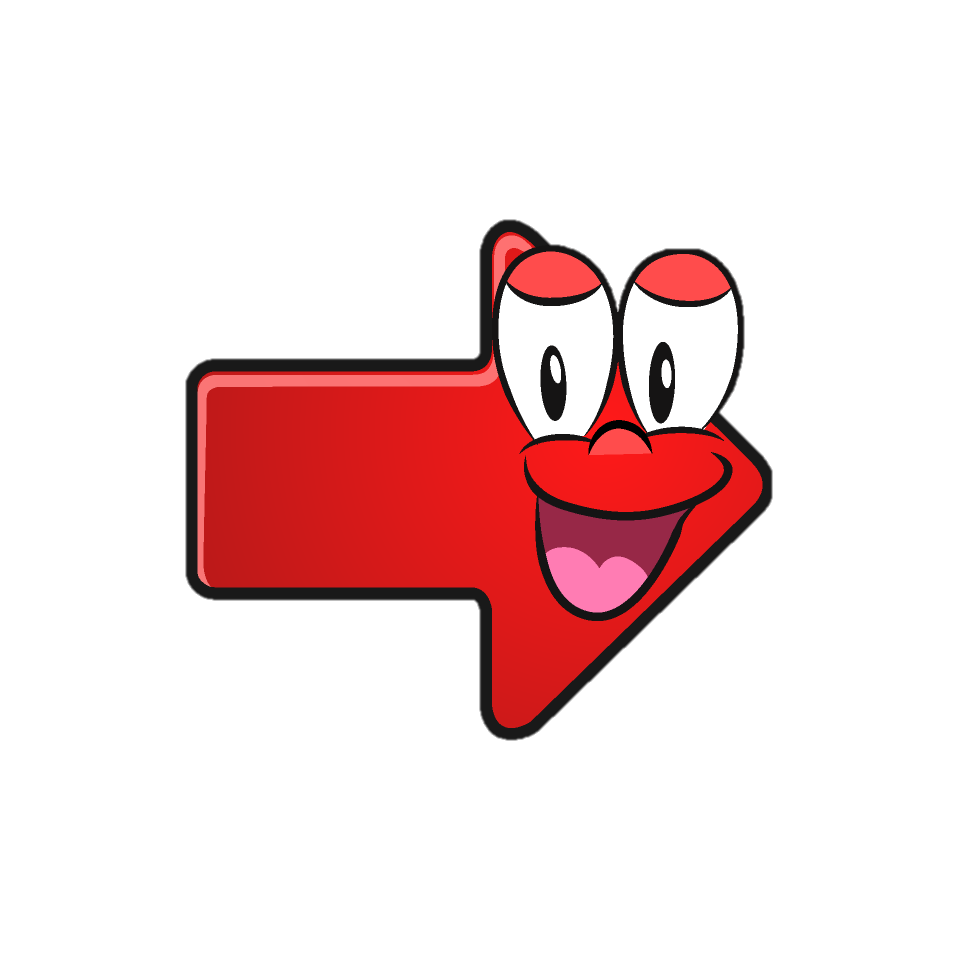 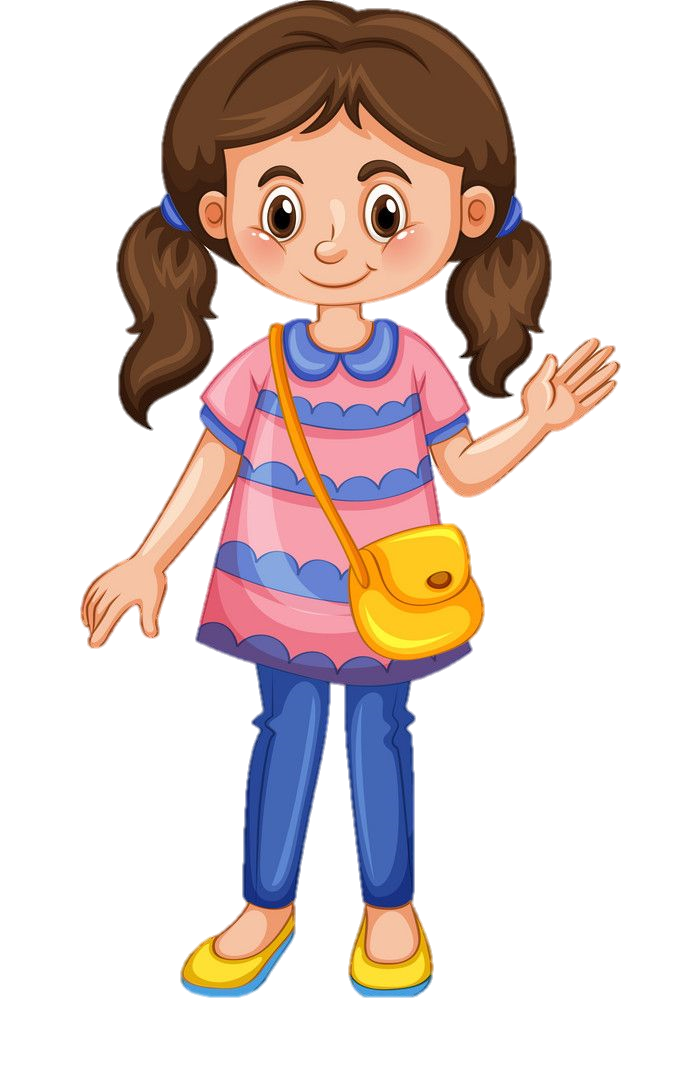 Your
My
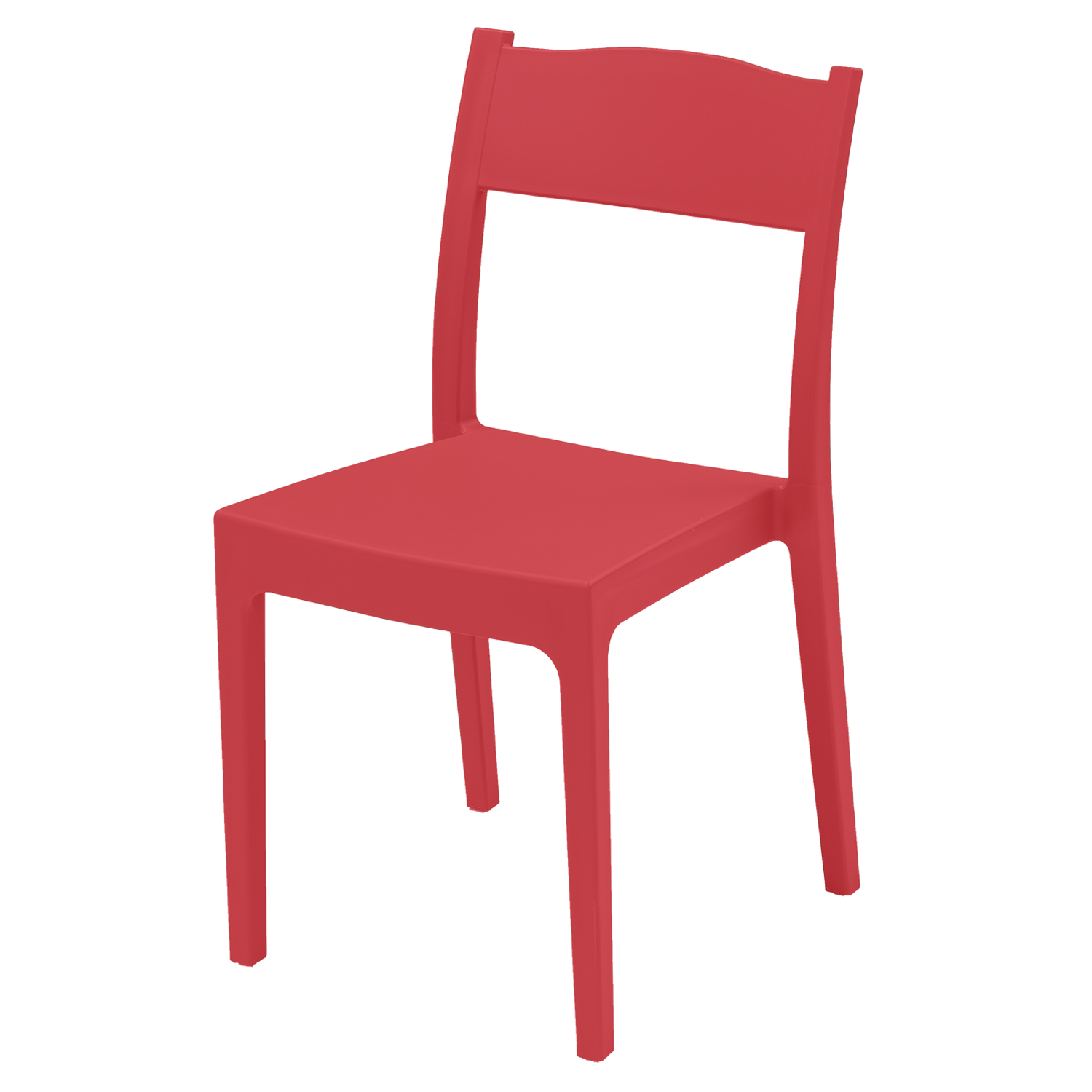 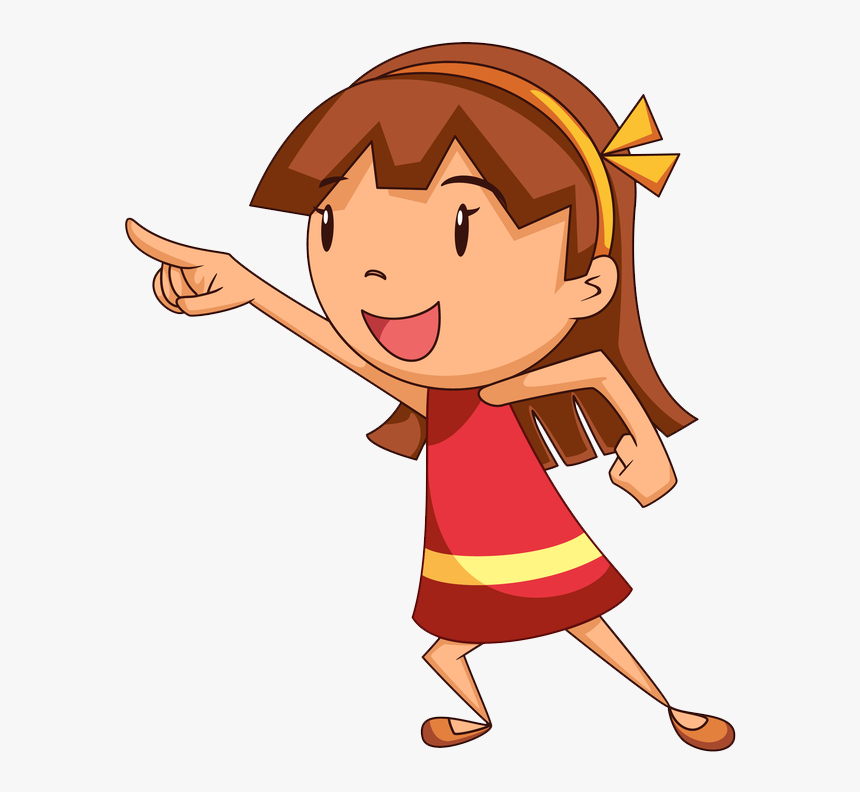 ____ chair is red.
Your
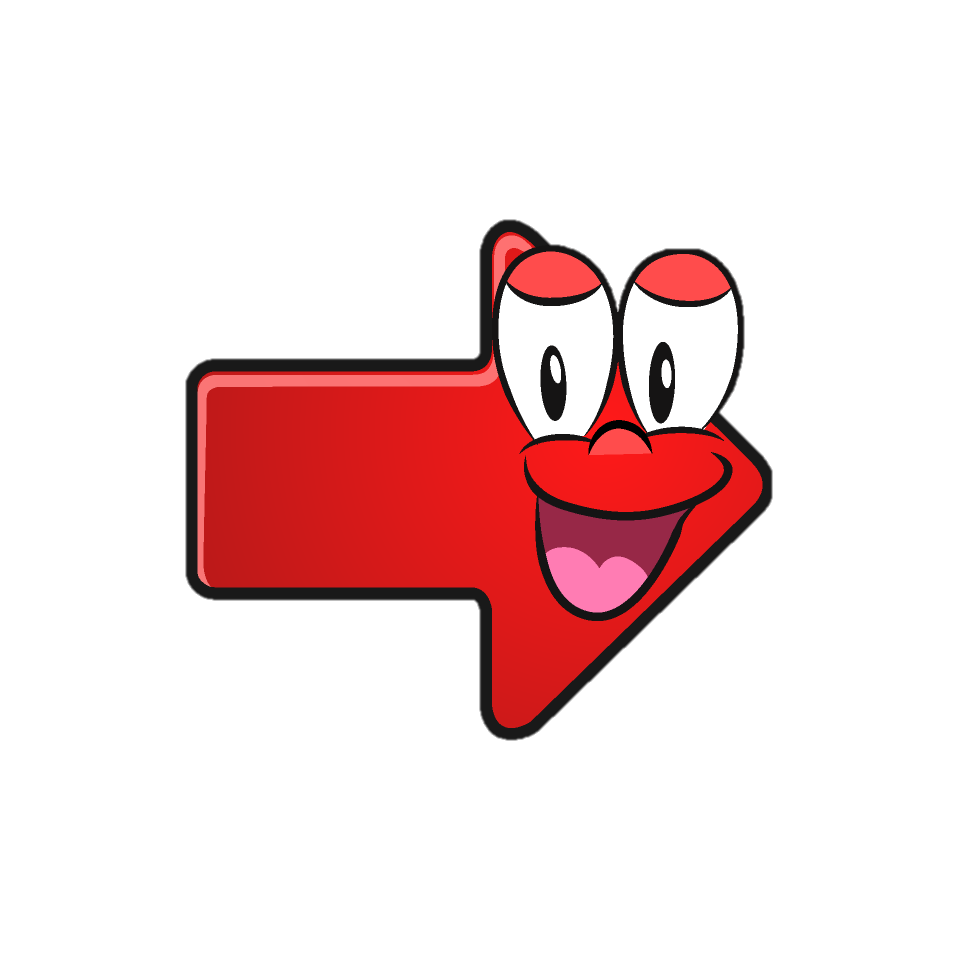 my bag
your bag
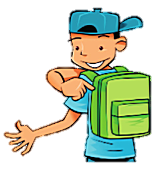 This is ______.
my bag
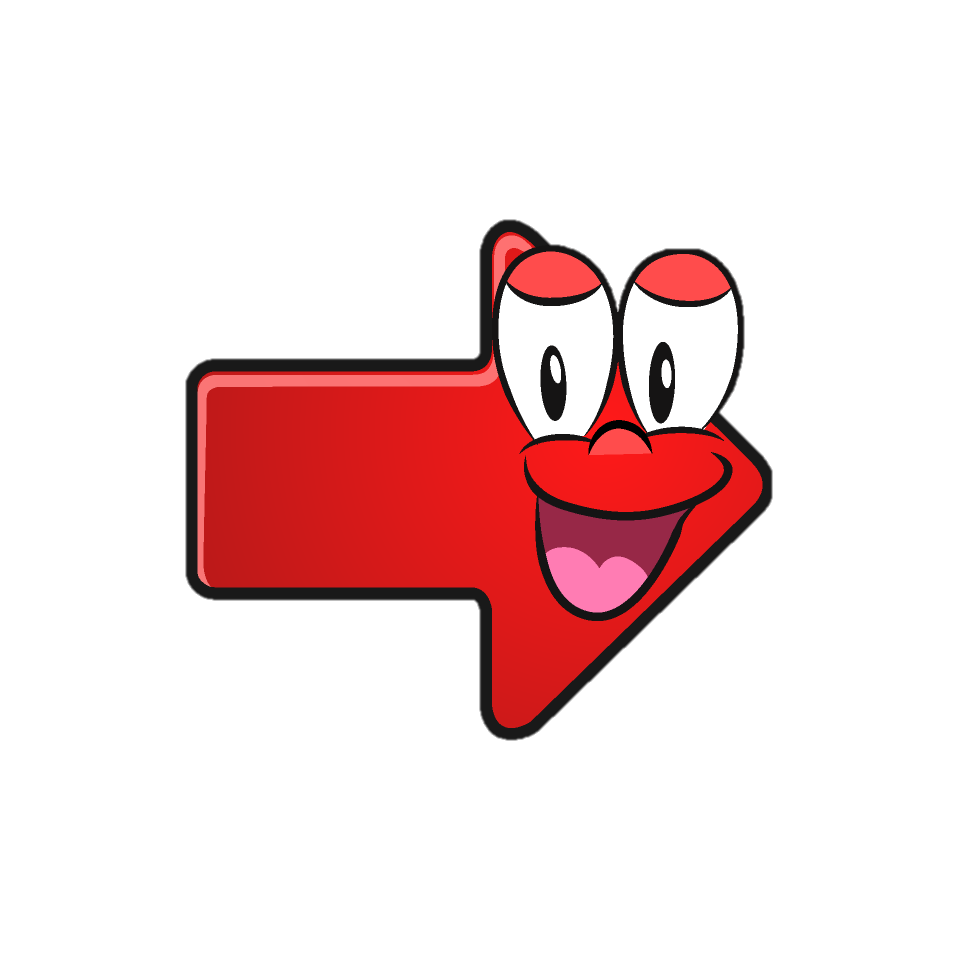 your
you
This is ____ pencil.
your
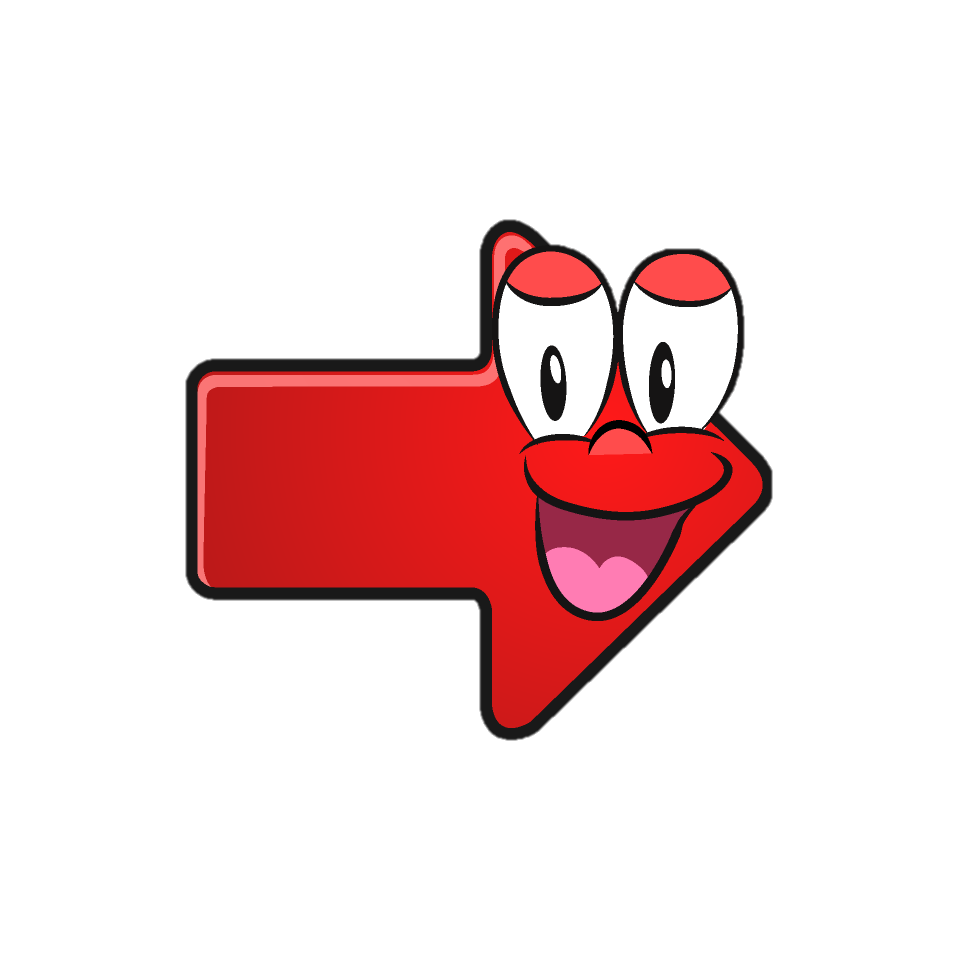 01.
Listen and point. Repeat.
words
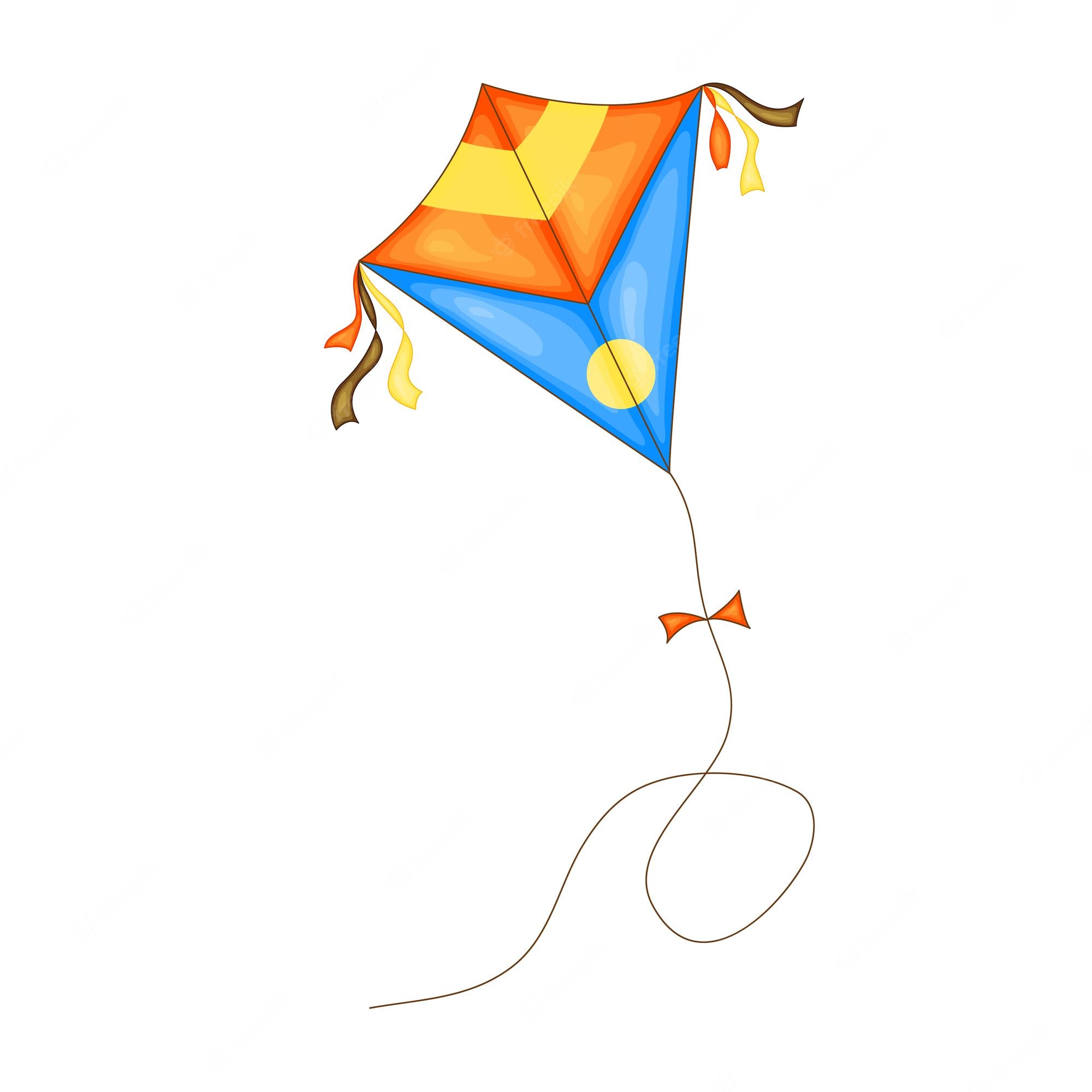 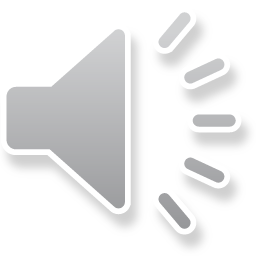 kite
words
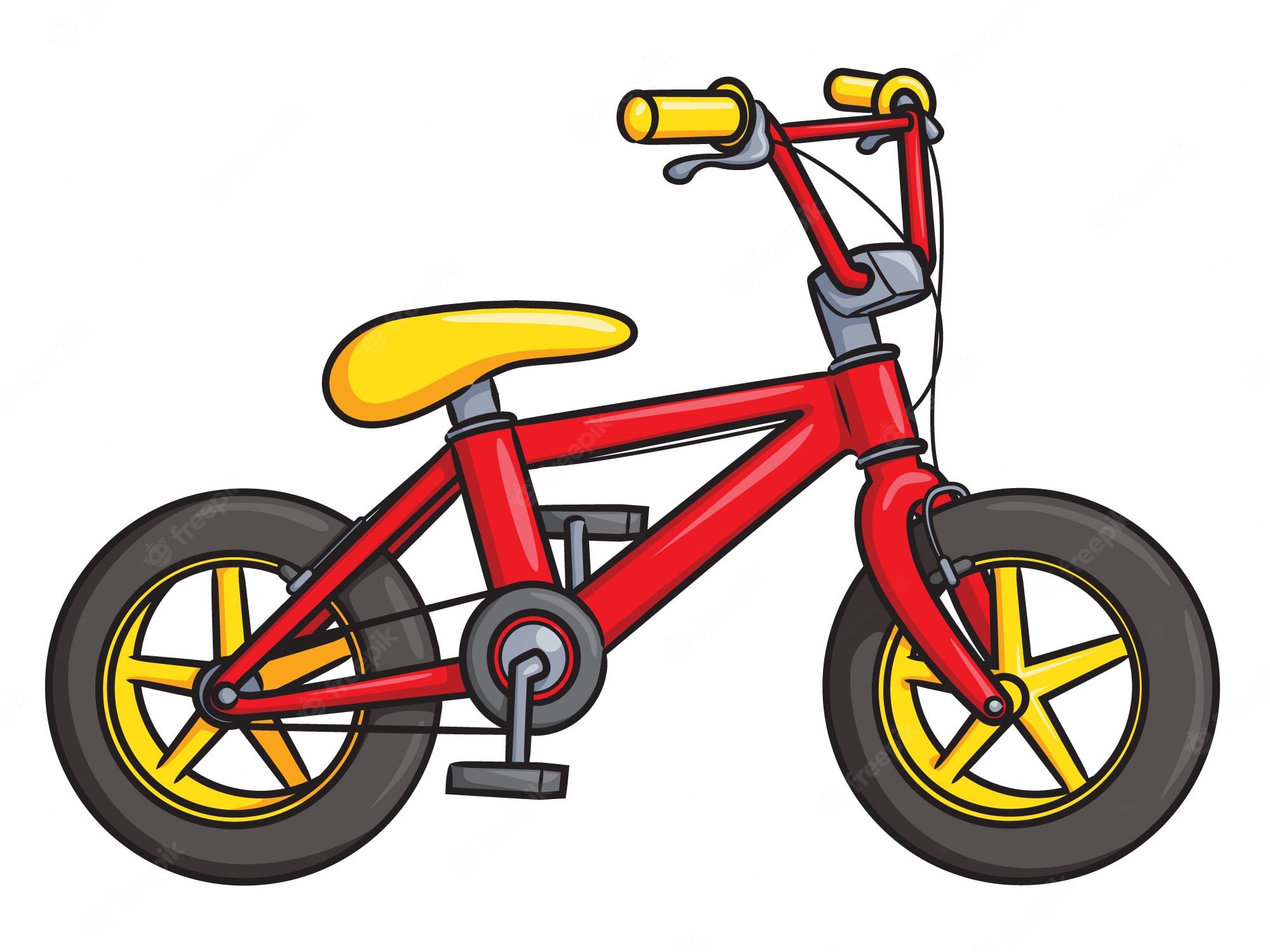 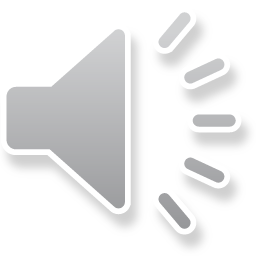 bike
words
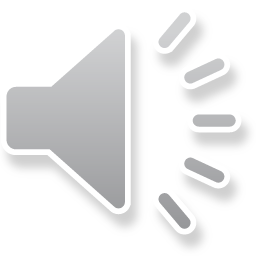 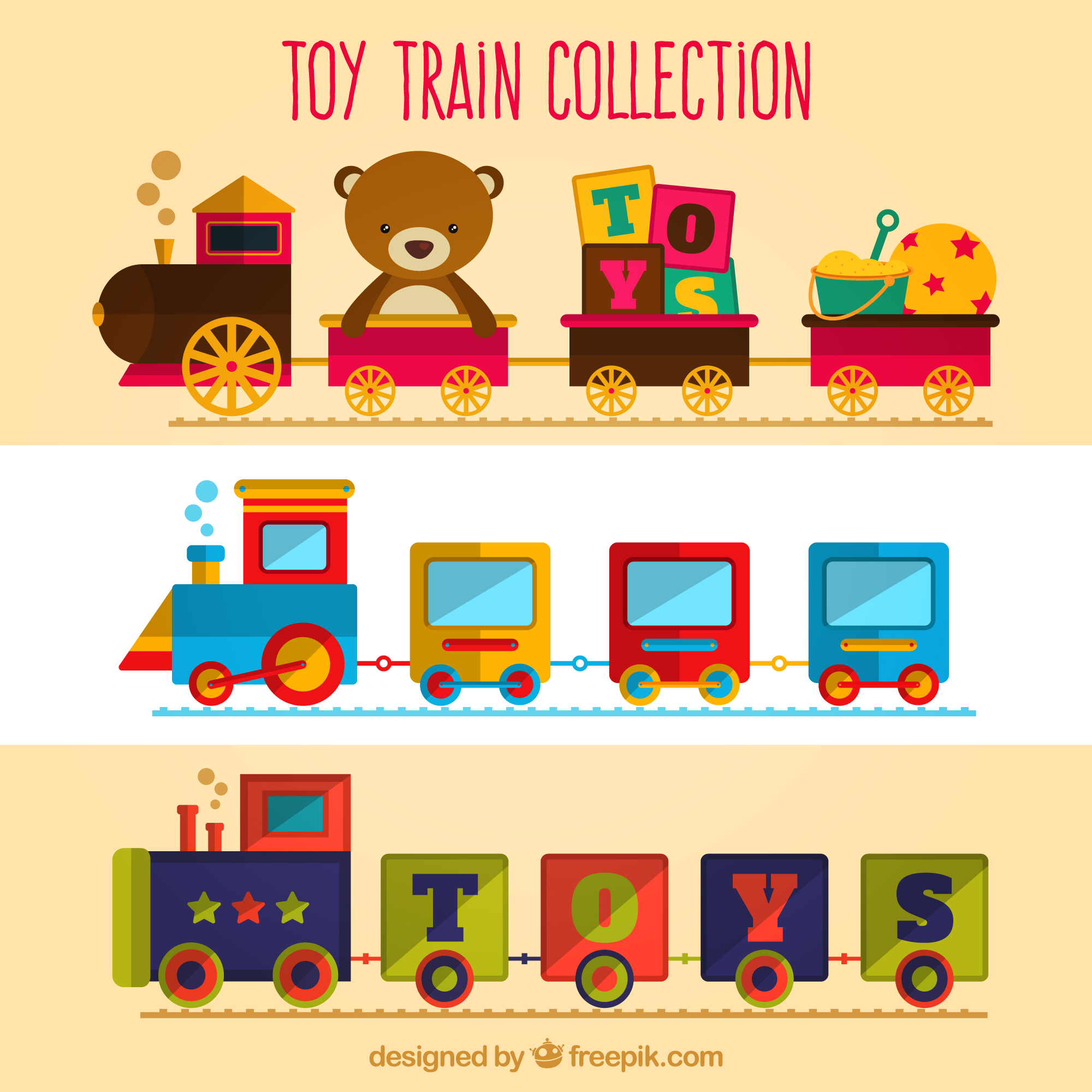 train
Listen and point
Listen and repeat
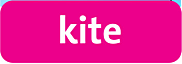 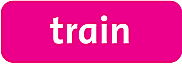 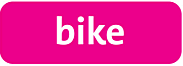 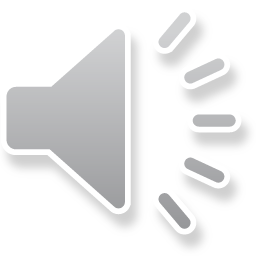 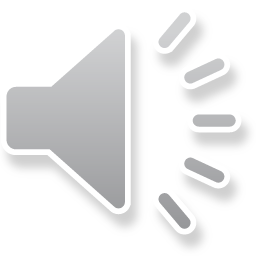 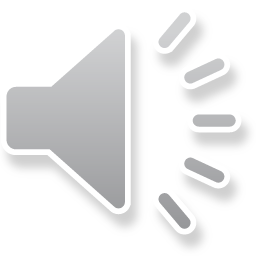 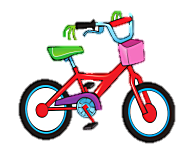 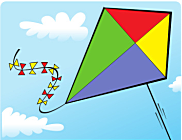 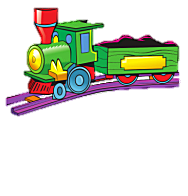 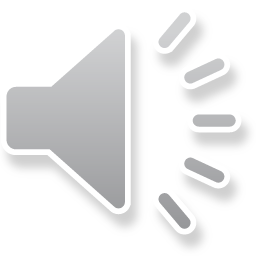 Click on the picture to repeat.
GAMETIME!
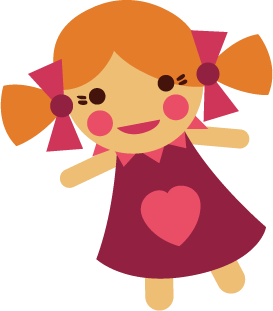 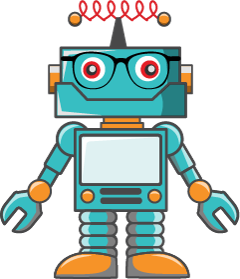 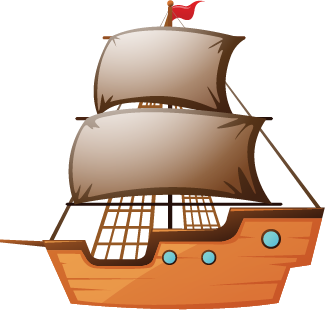 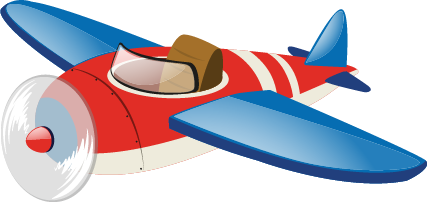 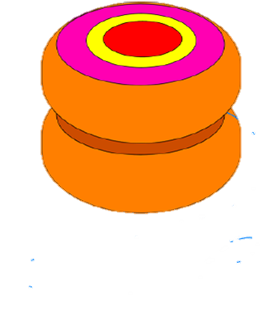 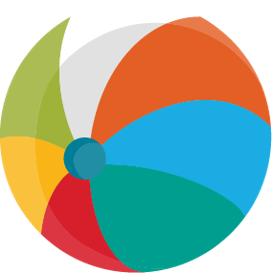 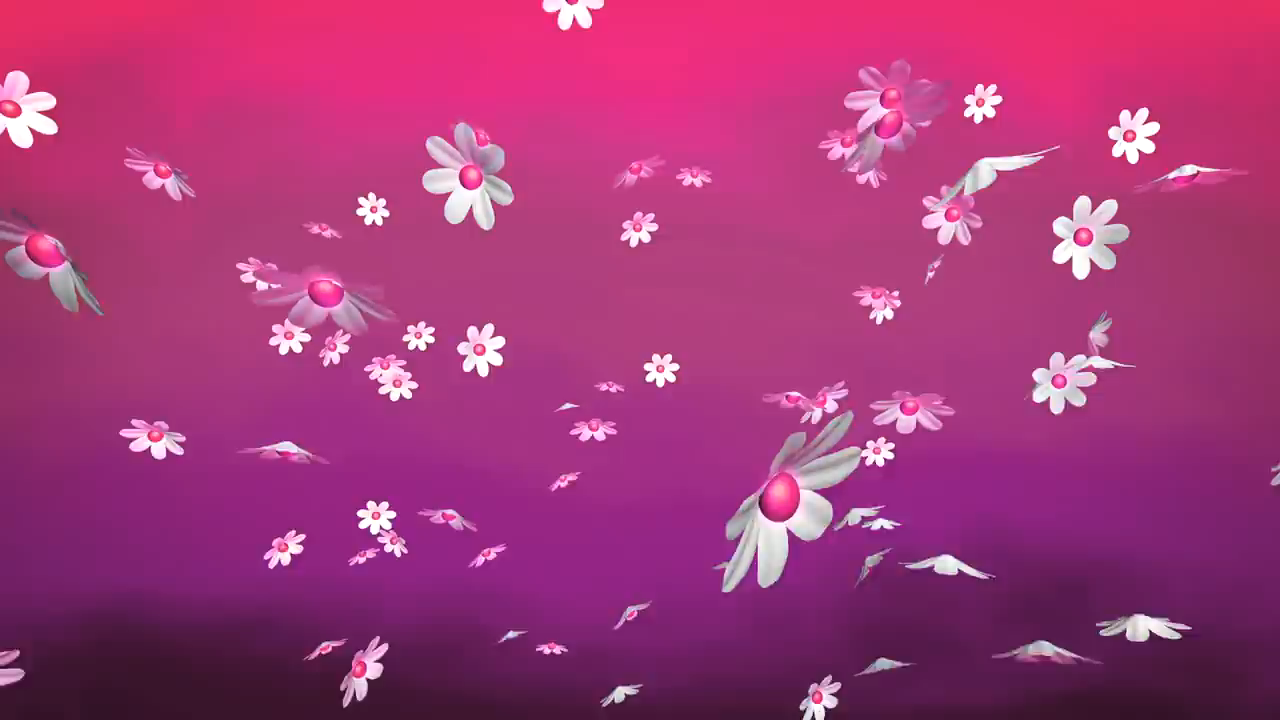 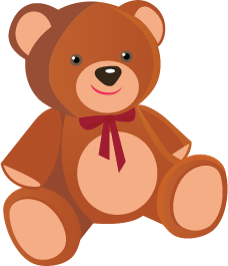 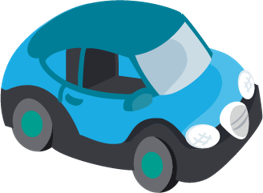 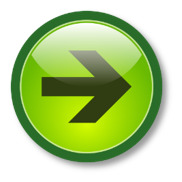 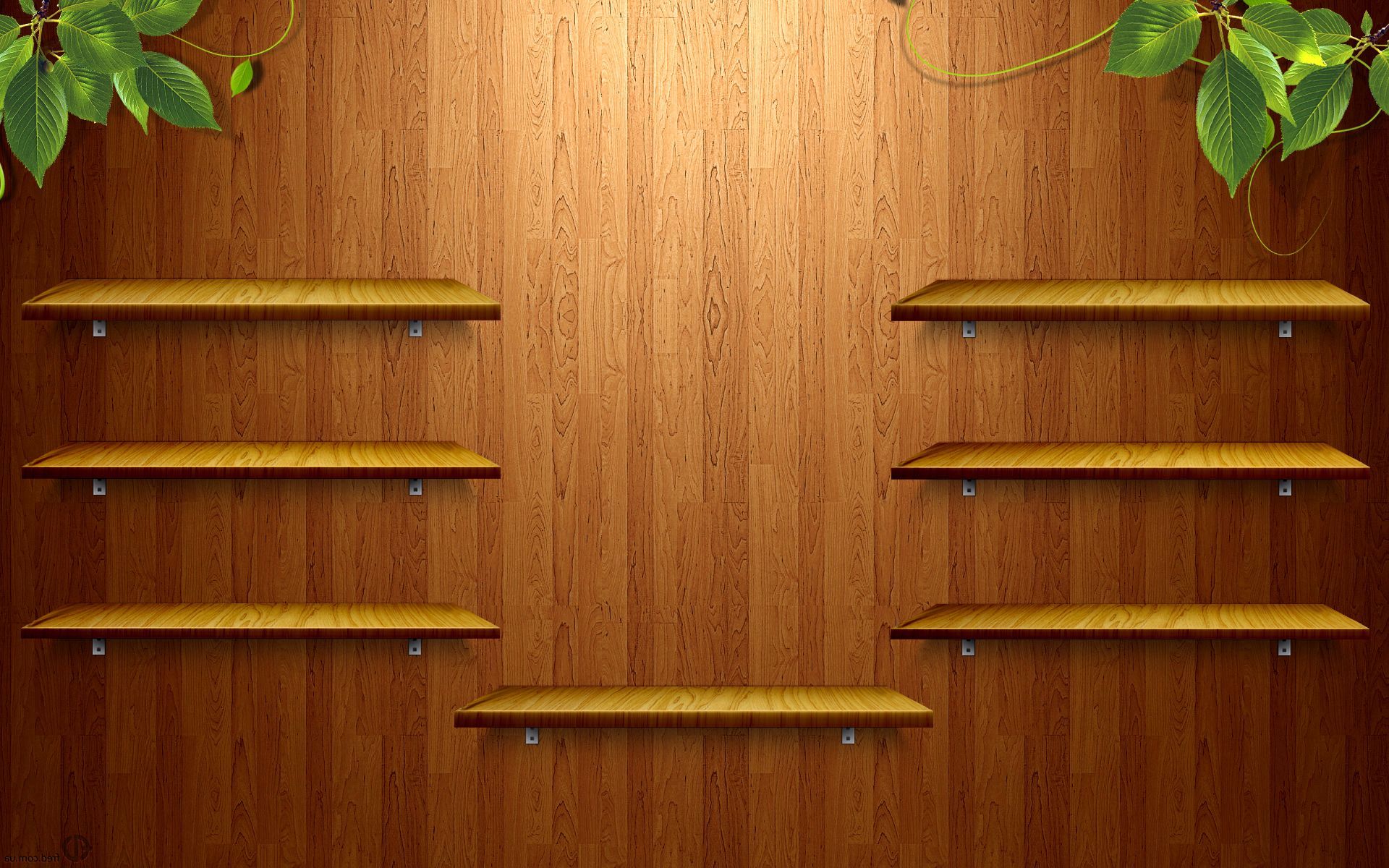 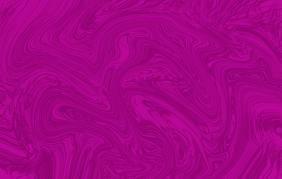 Click on the
ROBOT
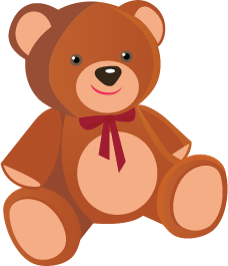 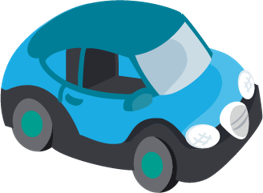 GOOD JOB!
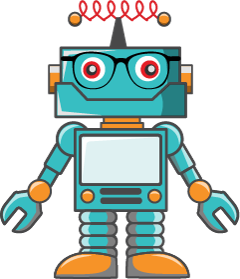 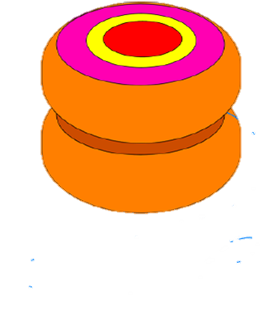 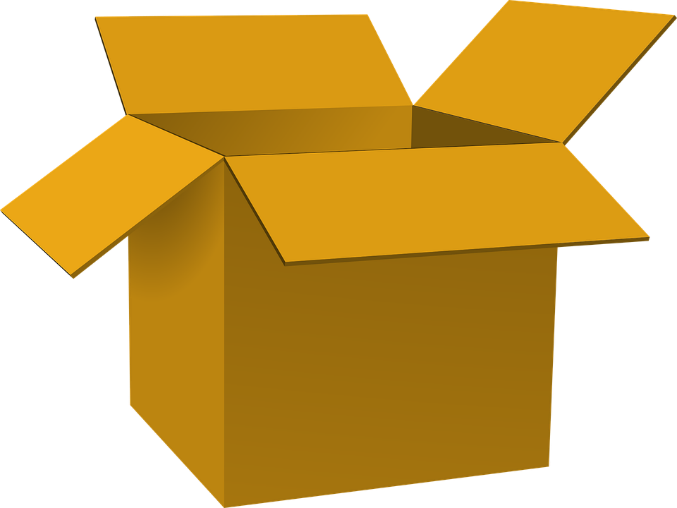 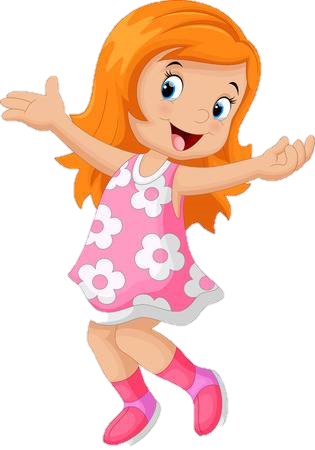 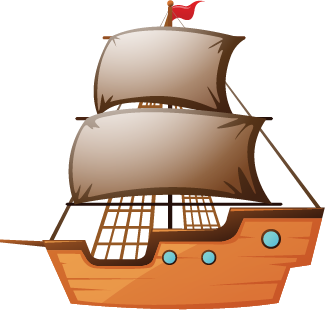 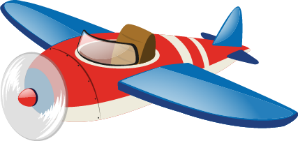 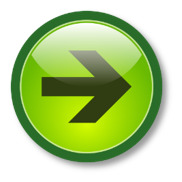 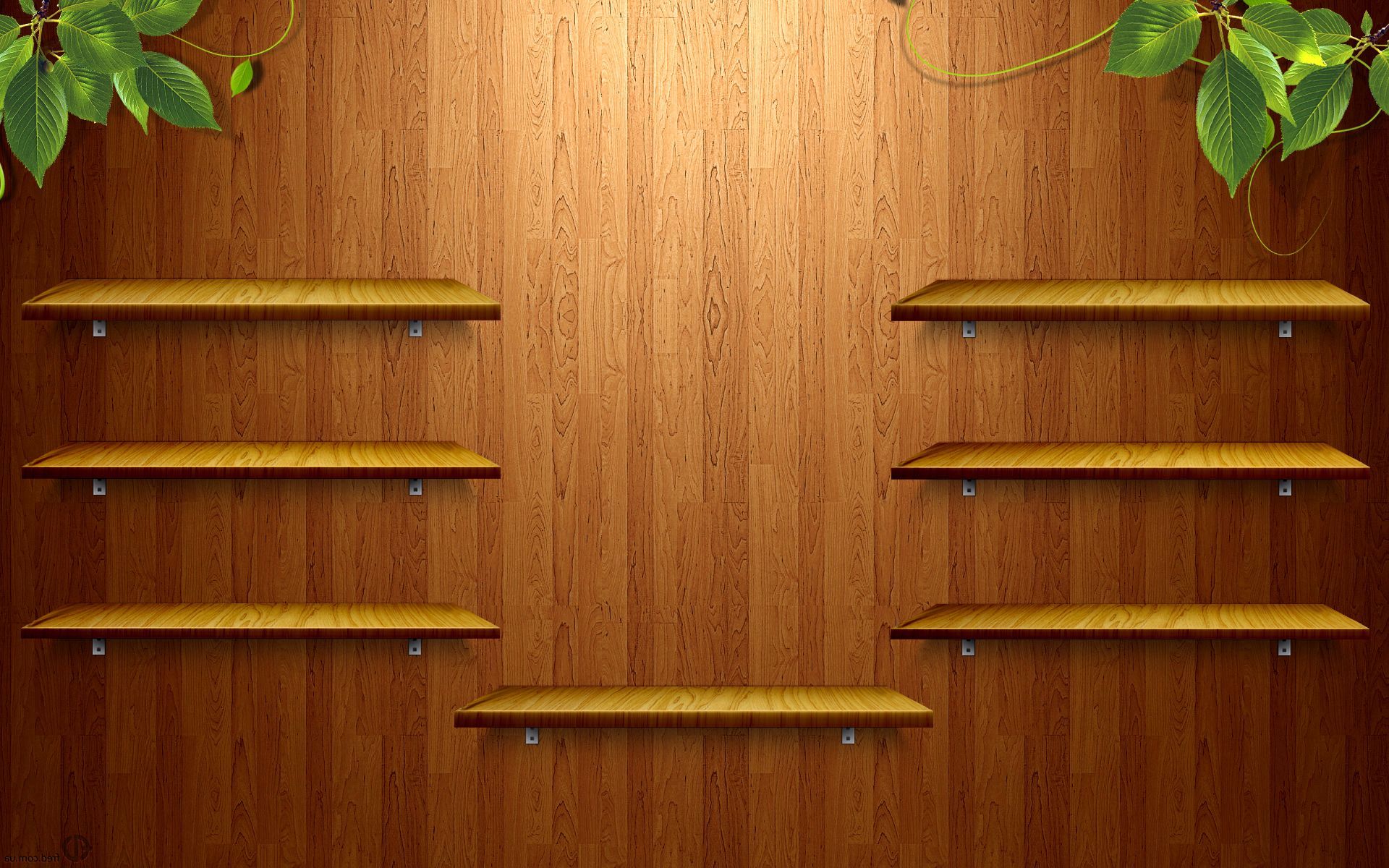 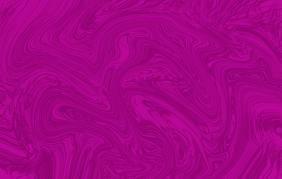 Click on the
CAR
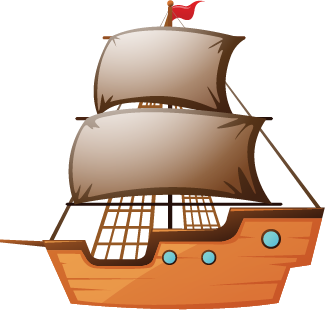 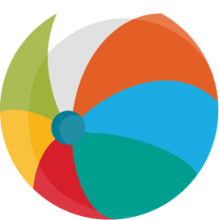 GOOD JOB!
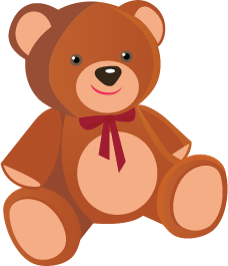 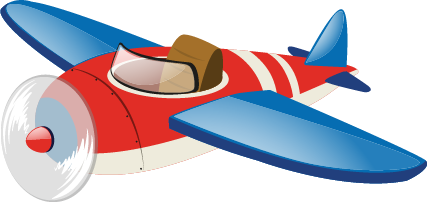 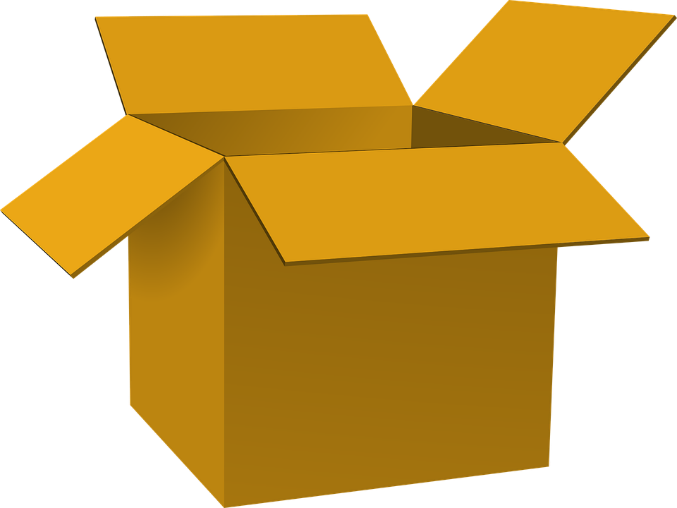 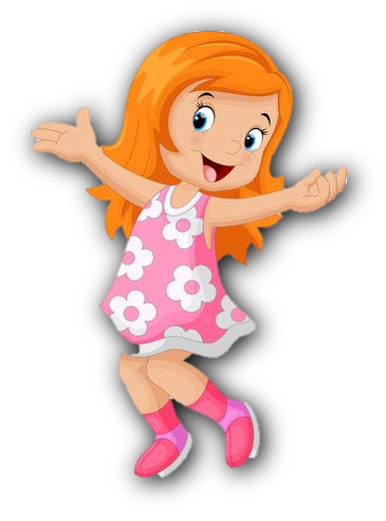 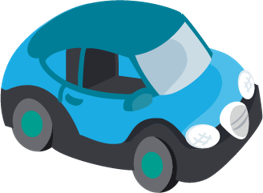 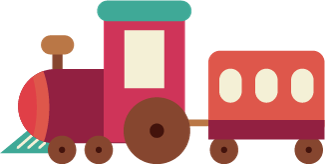 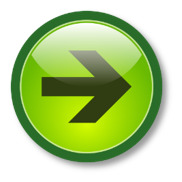 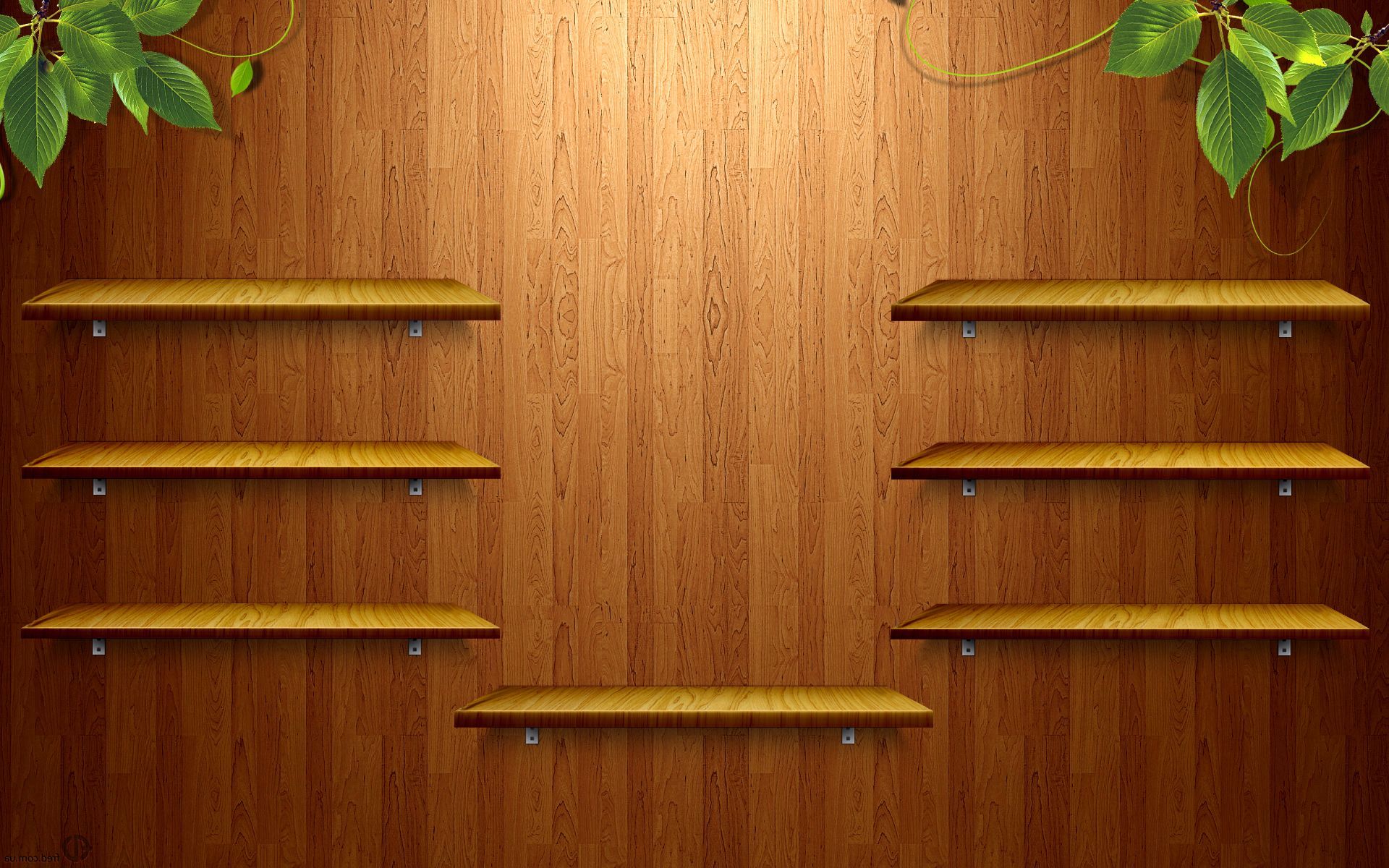 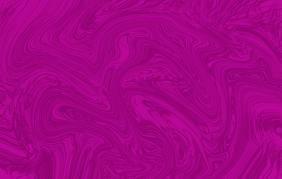 Click on the
TRAIN
GOOD JOB!
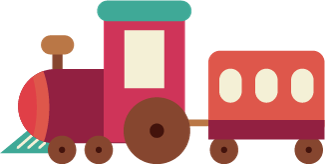 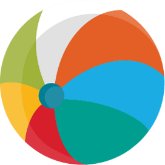 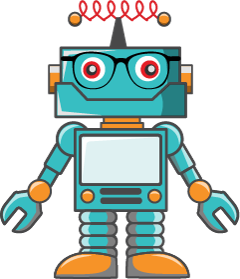 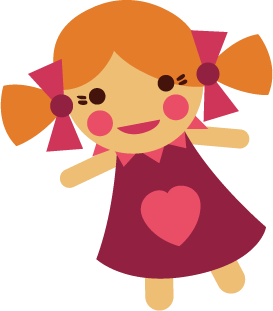 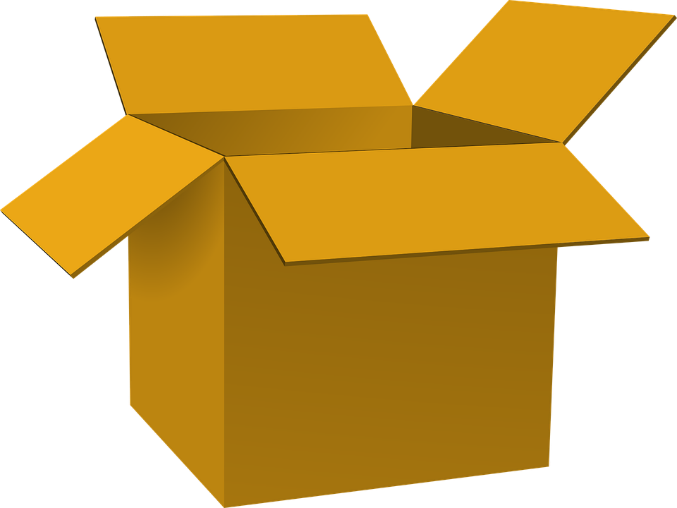 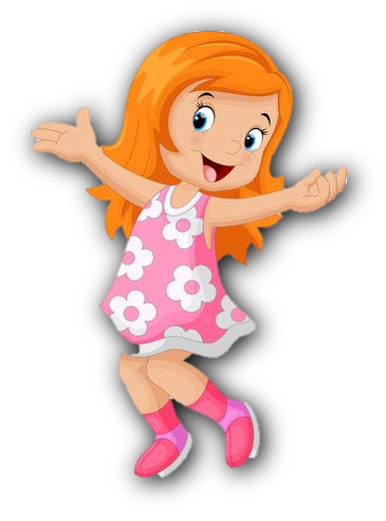 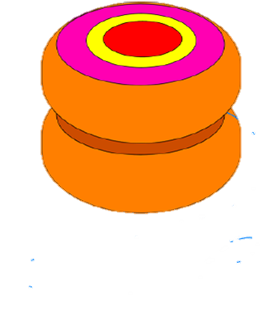 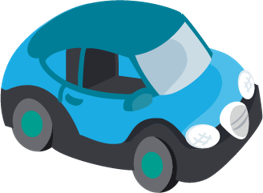 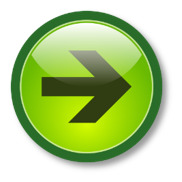 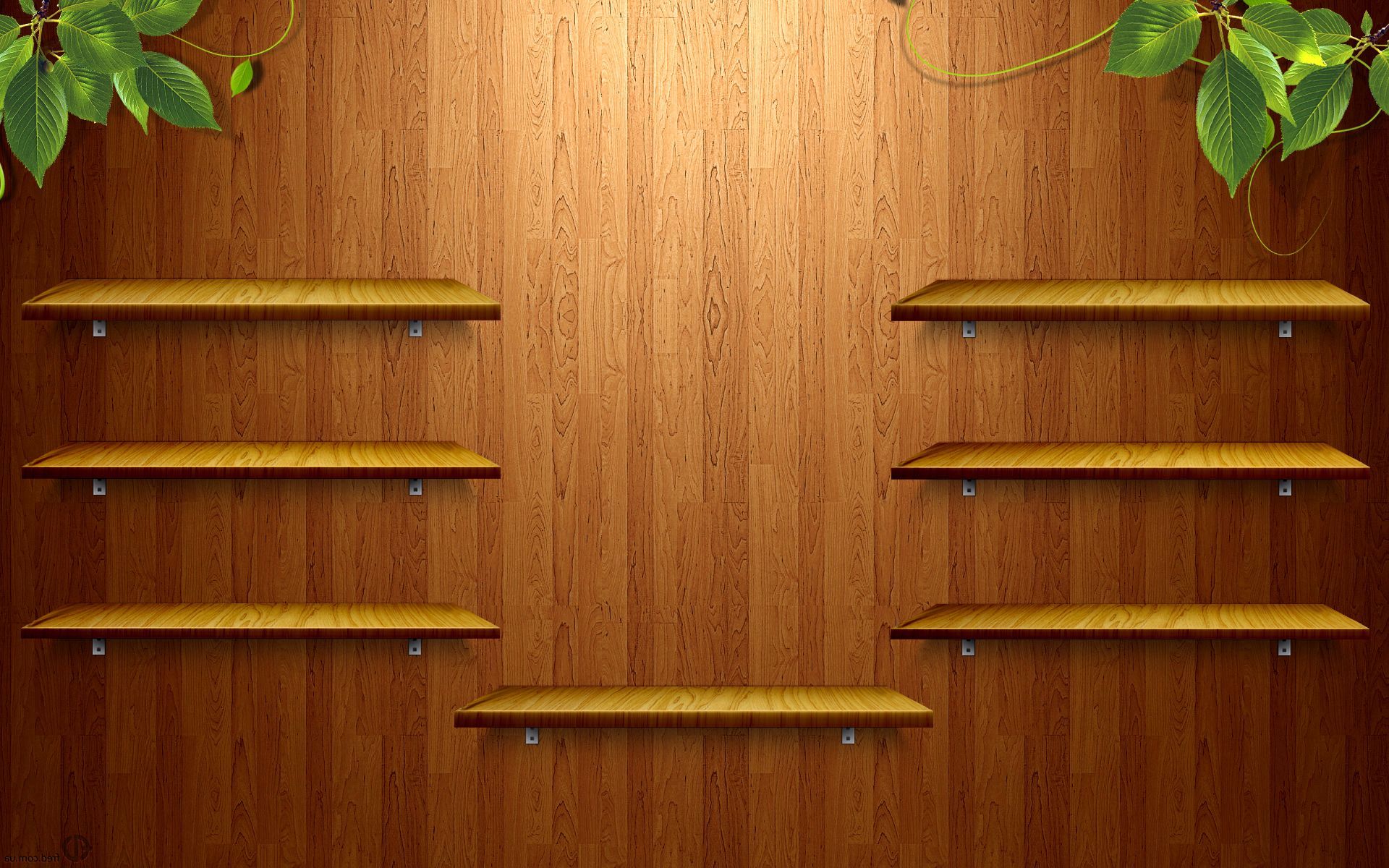 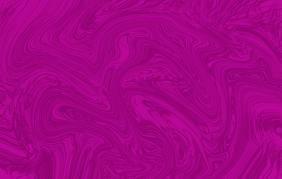 Click on the
YO-YO
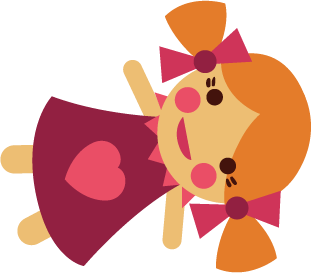 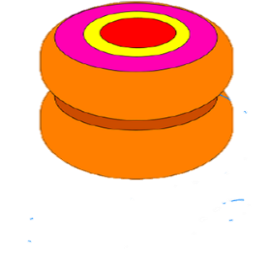 GOOD JOB!
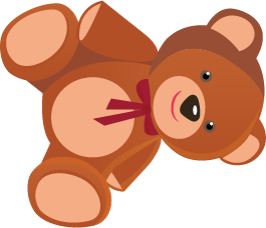 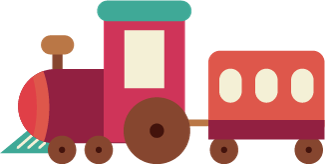 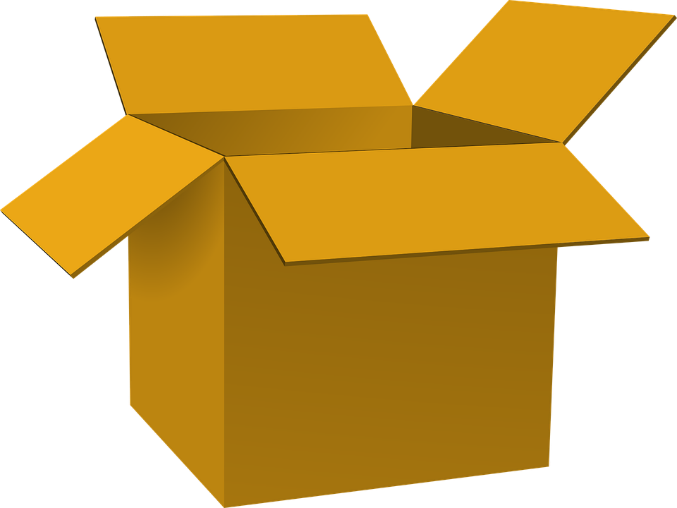 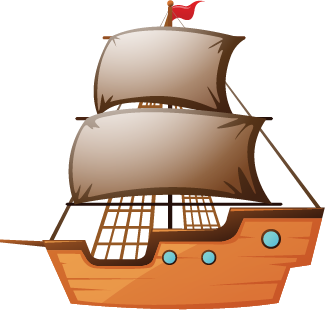 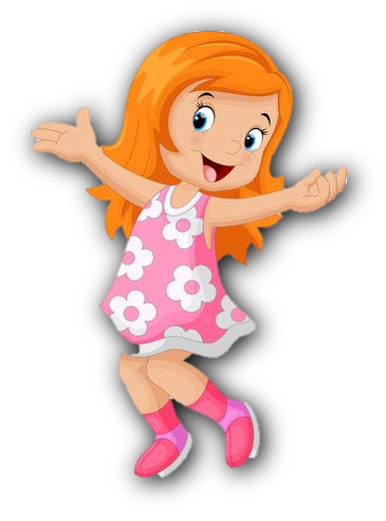 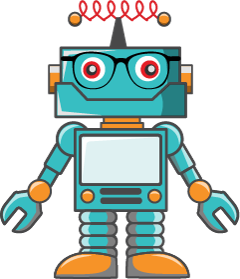 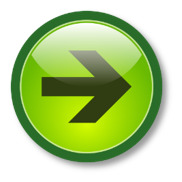 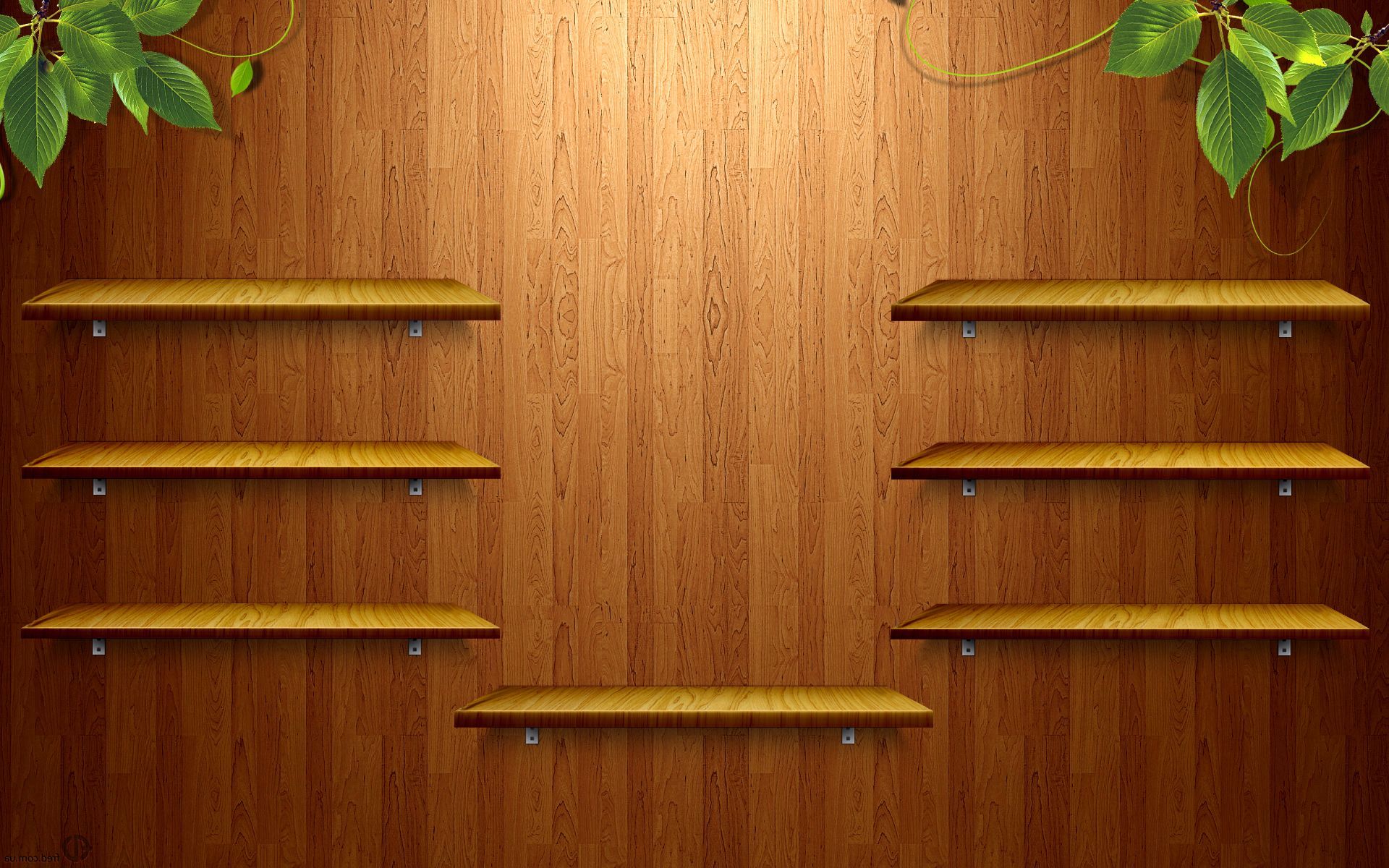 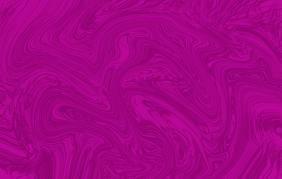 Click on the
TEDDY BEAR
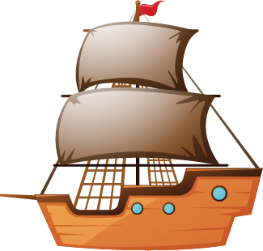 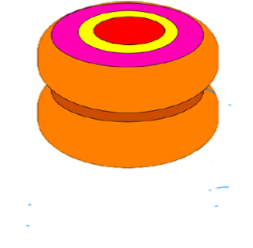 GOOD JOB!
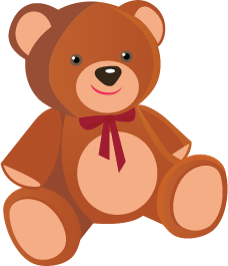 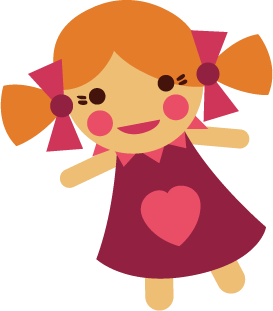 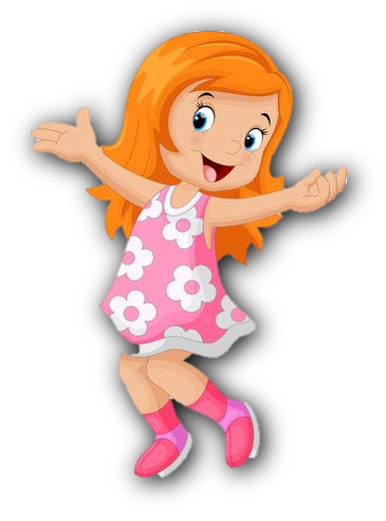 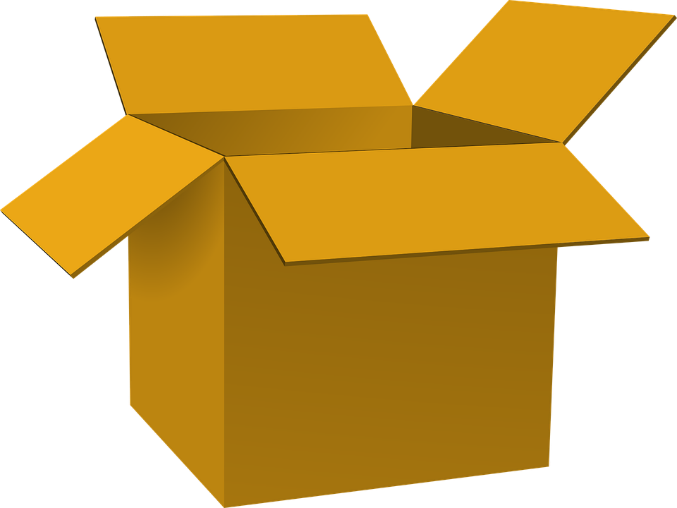 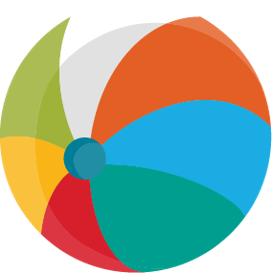 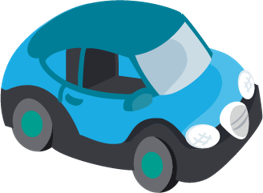 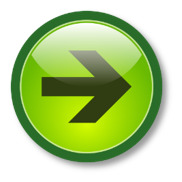 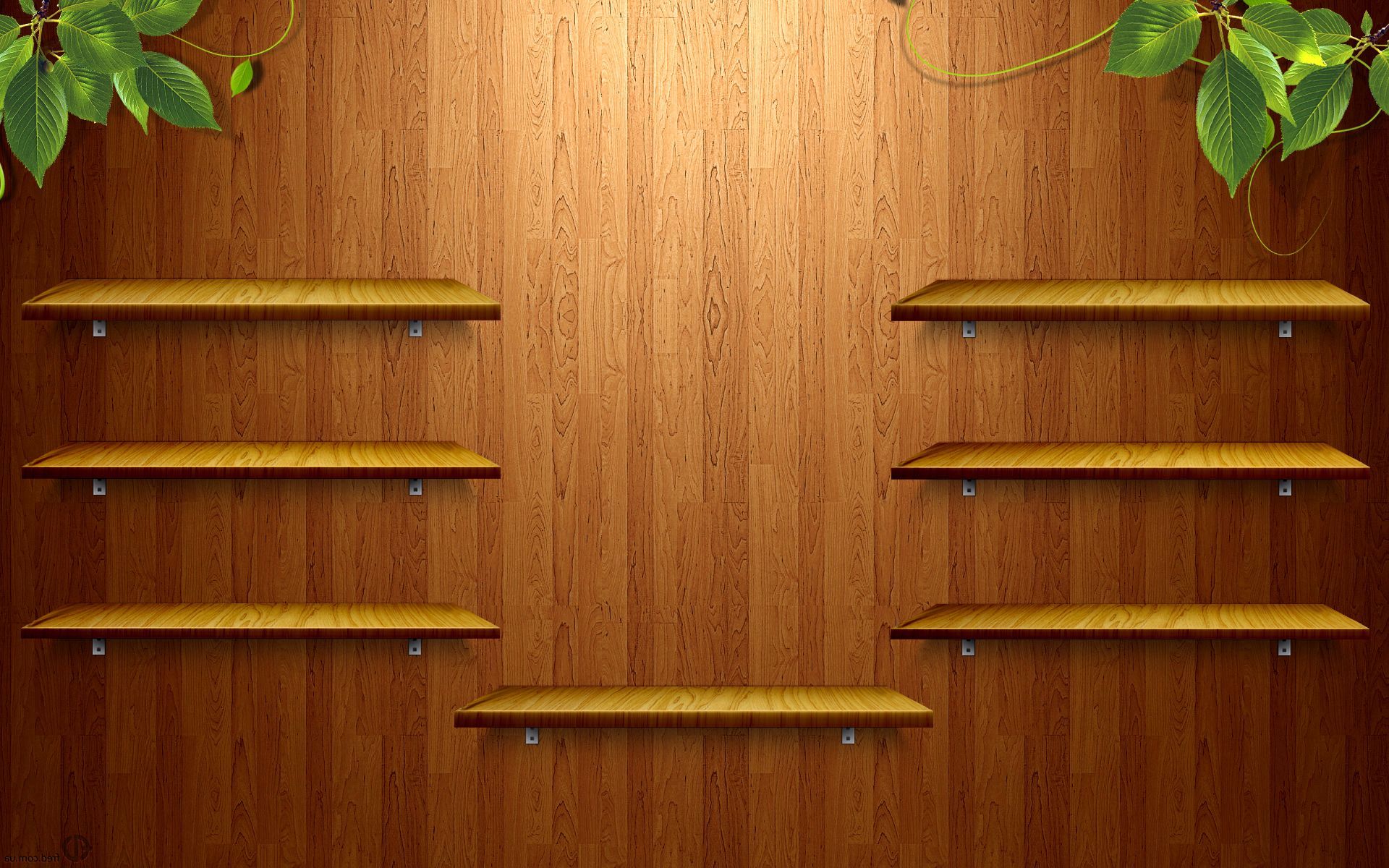 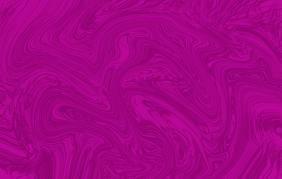 Click on the
SHIP
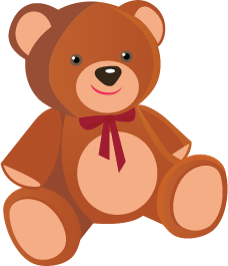 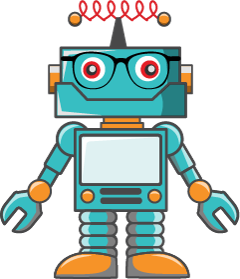 GOOD JOB!
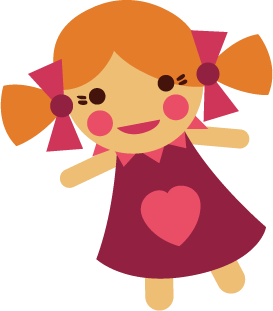 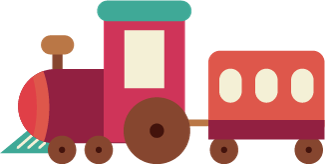 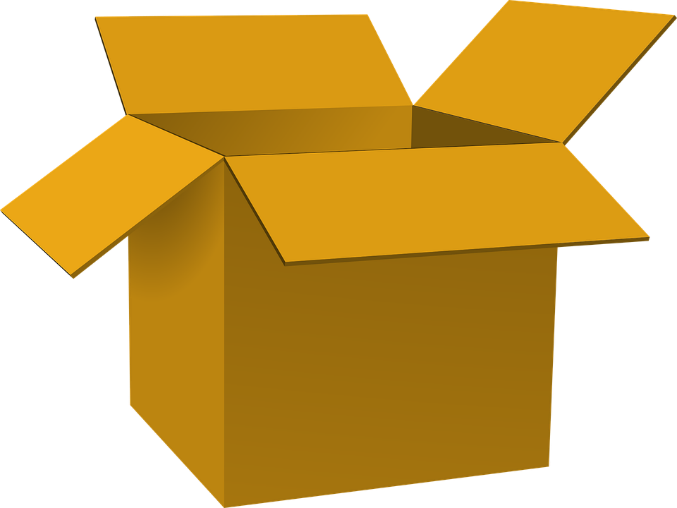 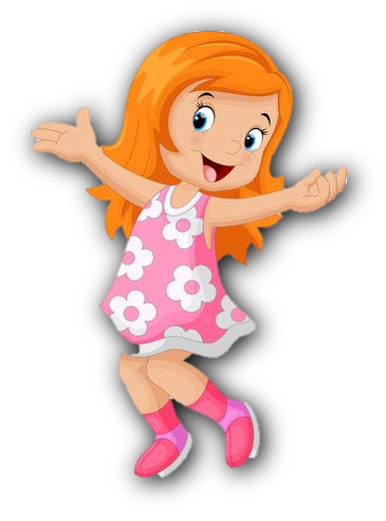 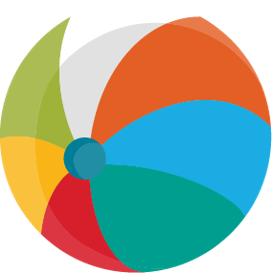 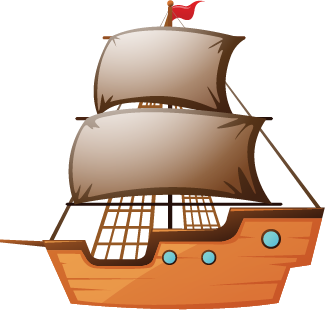 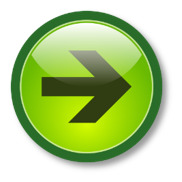 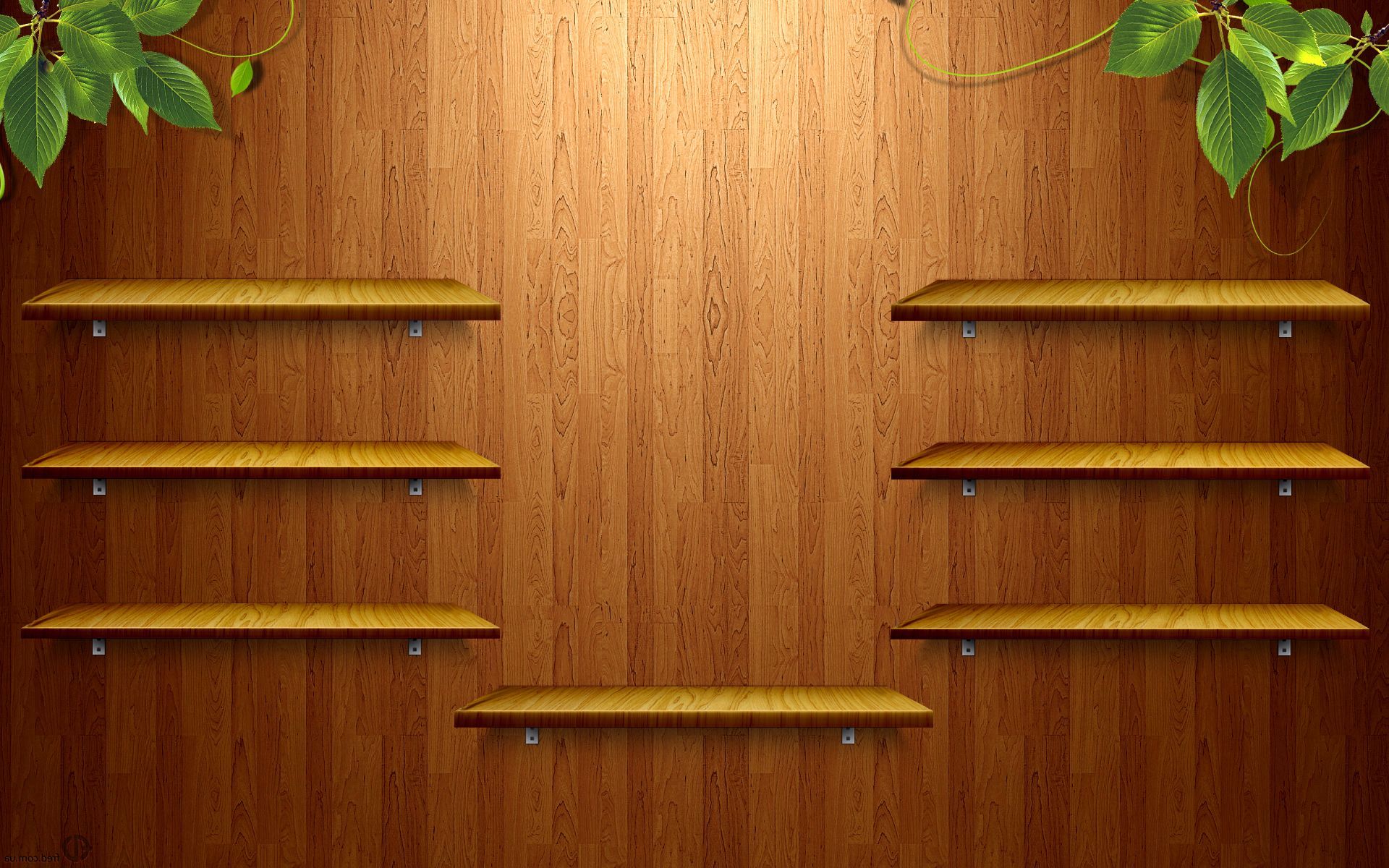 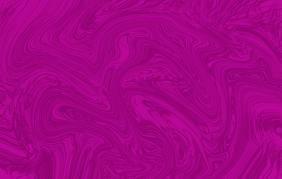 Click on the
PLANE
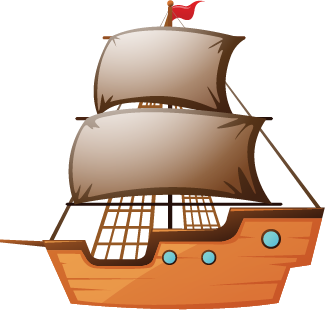 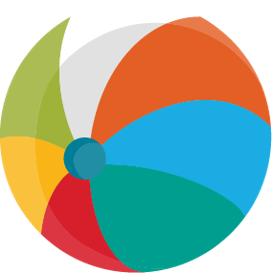 GOOD JOB!
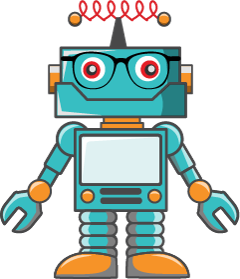 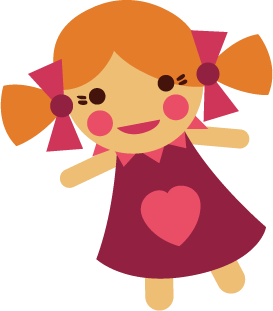 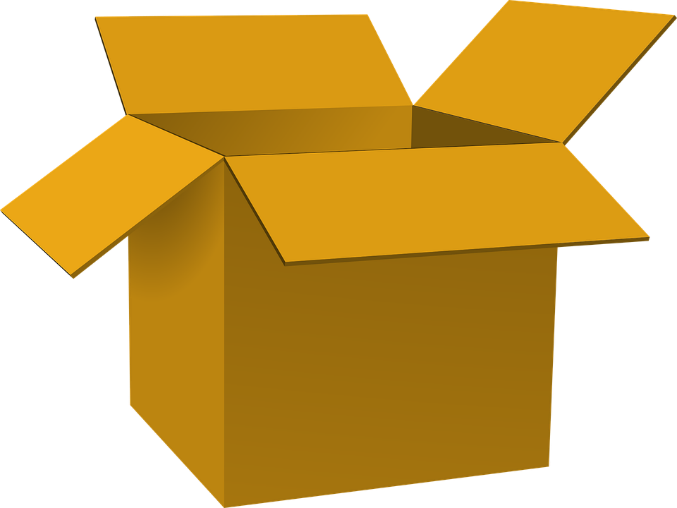 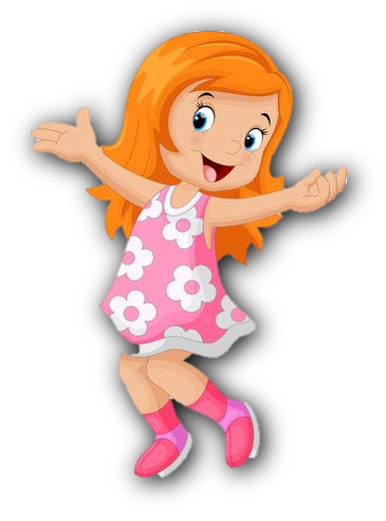 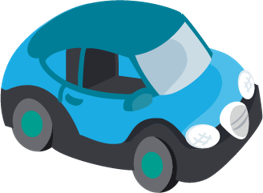 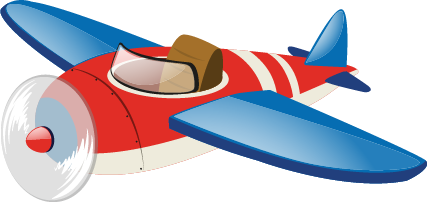 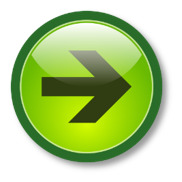 02.
LISTEN AND SING
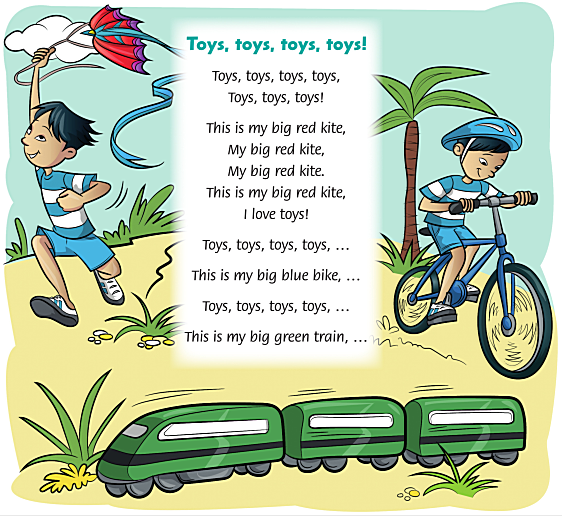 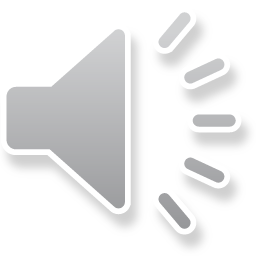 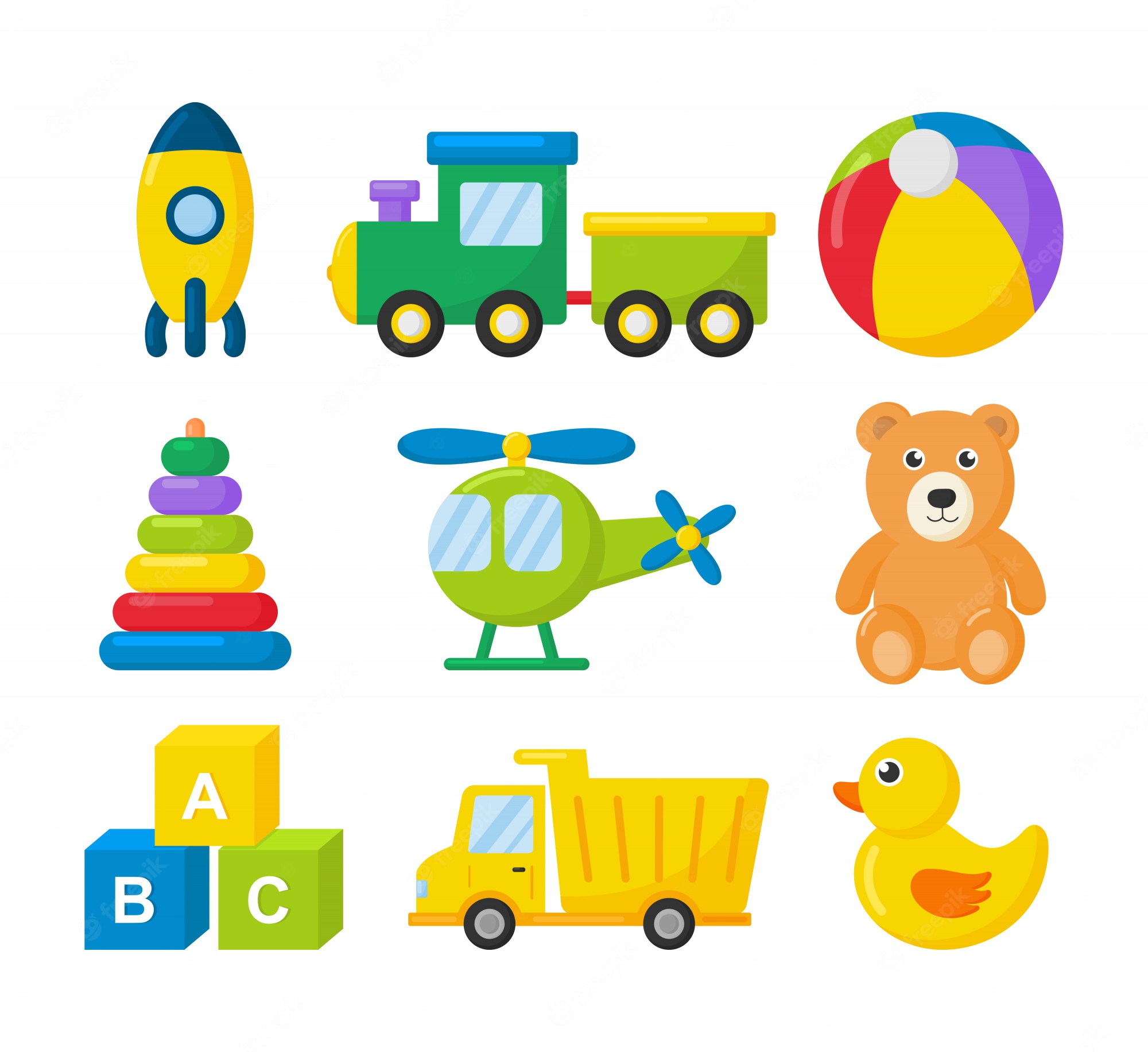 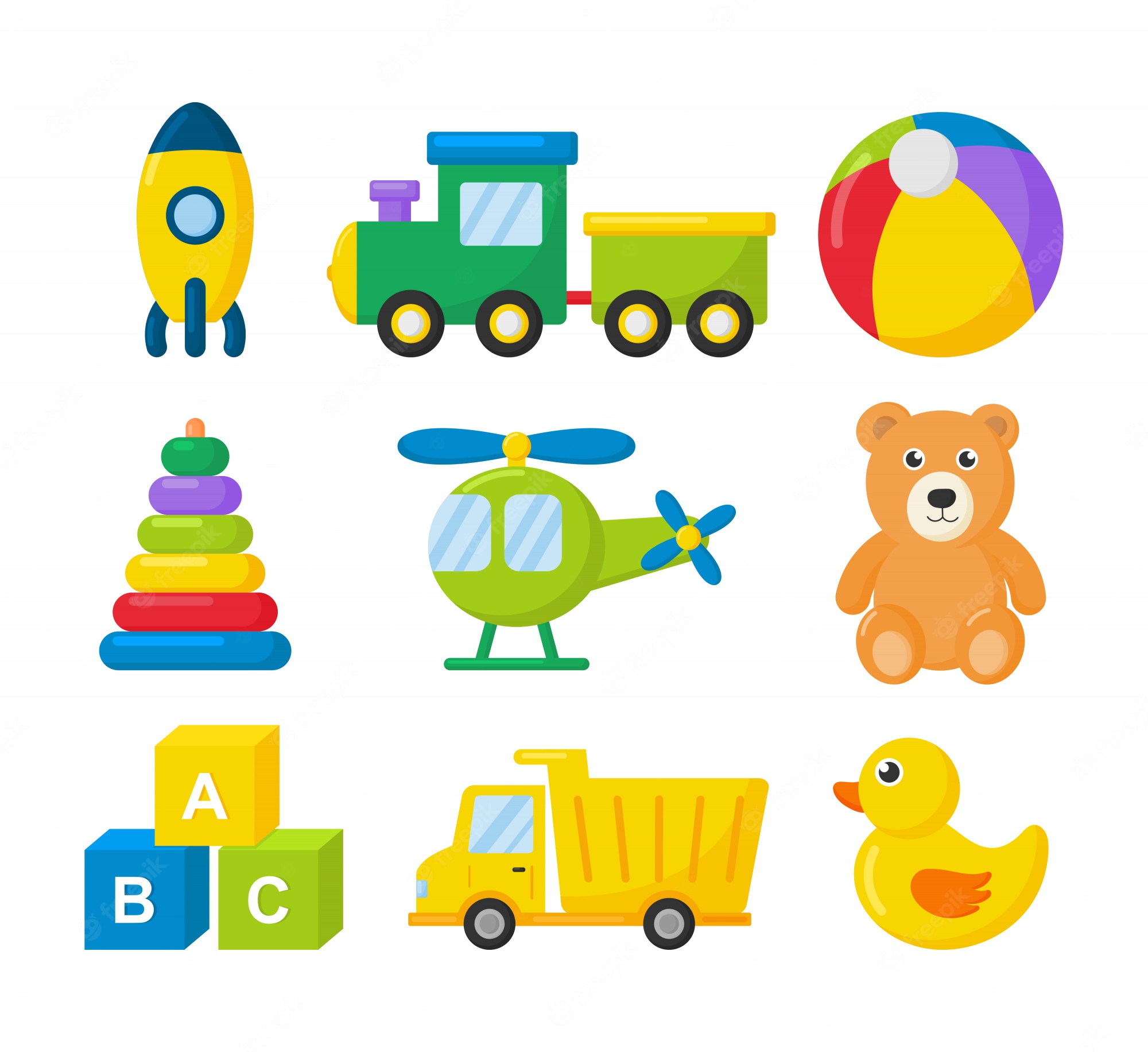 03.
Sing and do
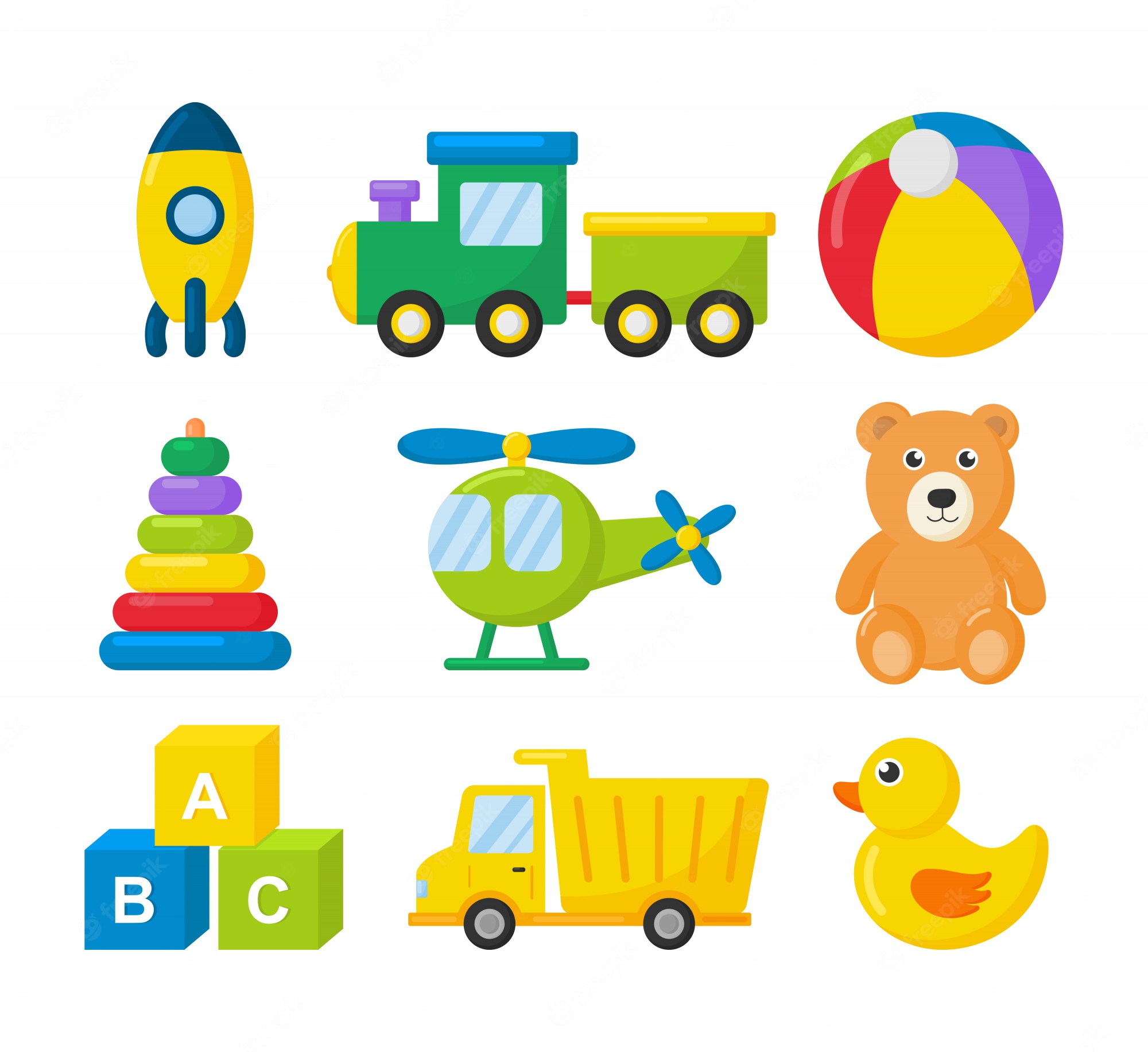 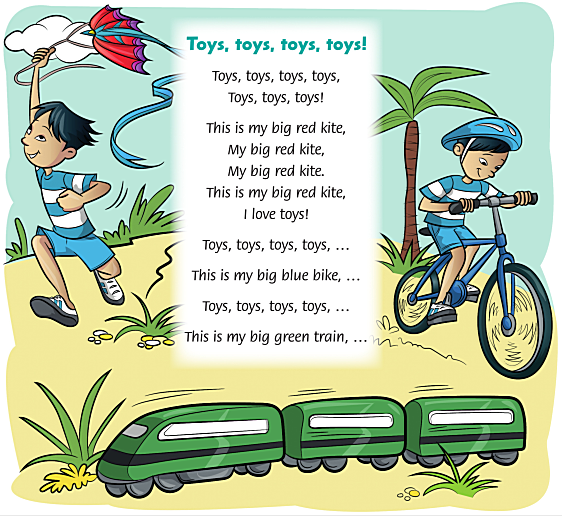 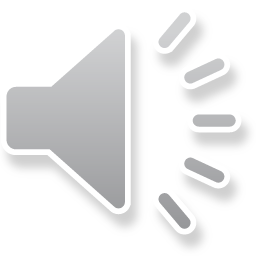 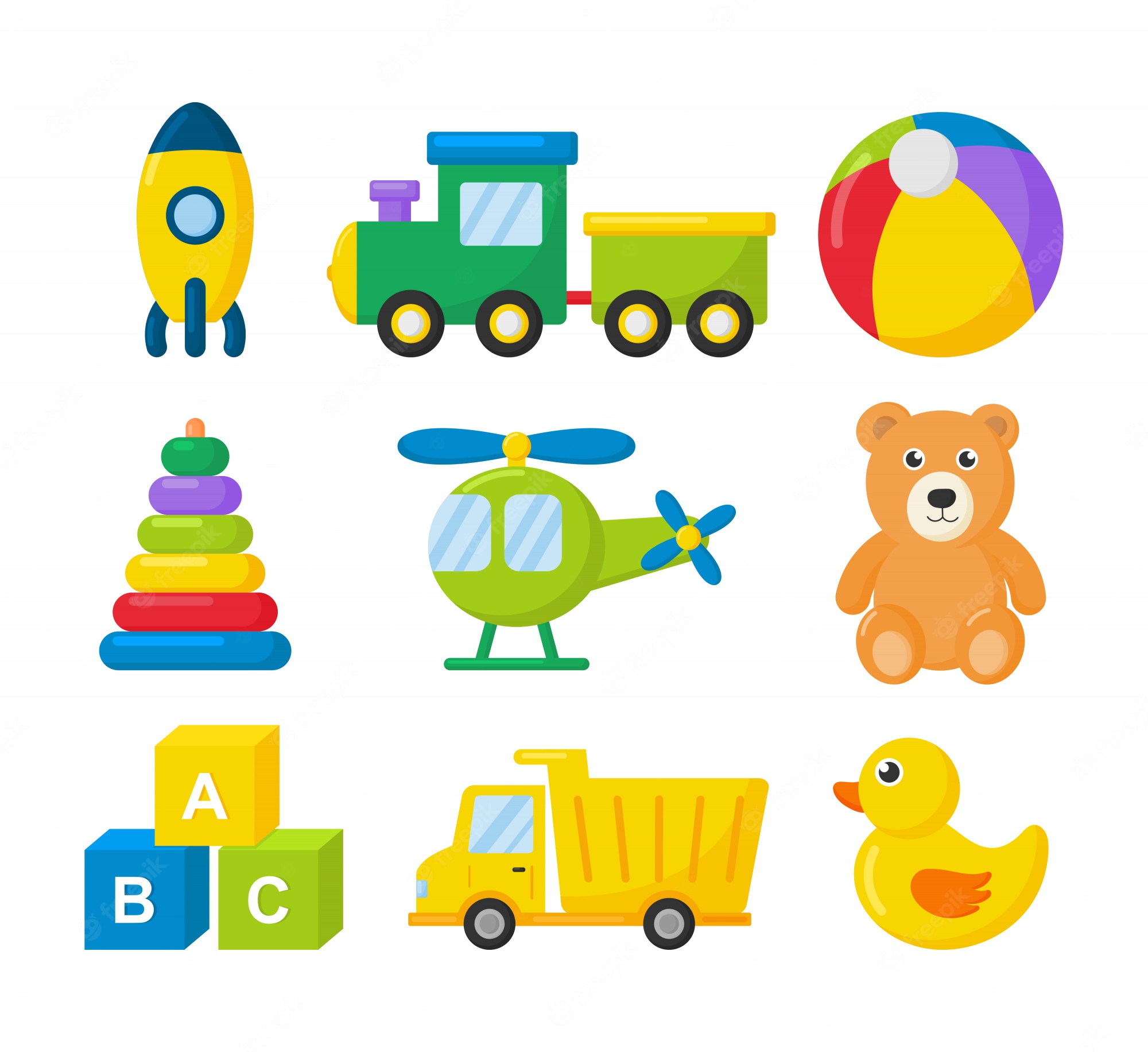 This is my big blue bikeMy big blue bike. My big blue bike.This is my big blue bikeI love toys
This is my big red kiteMy big red kite. My big red kite.This is my big red kiteI love toys
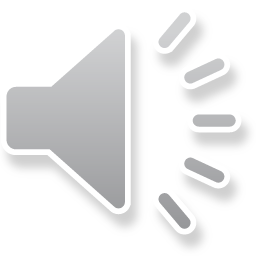 This is my big green train.My big green train. My big green train.
This is my big green train.I love toys
WHOA!!
My students are so talented!
Toys song
Thanks
GOODBYE!